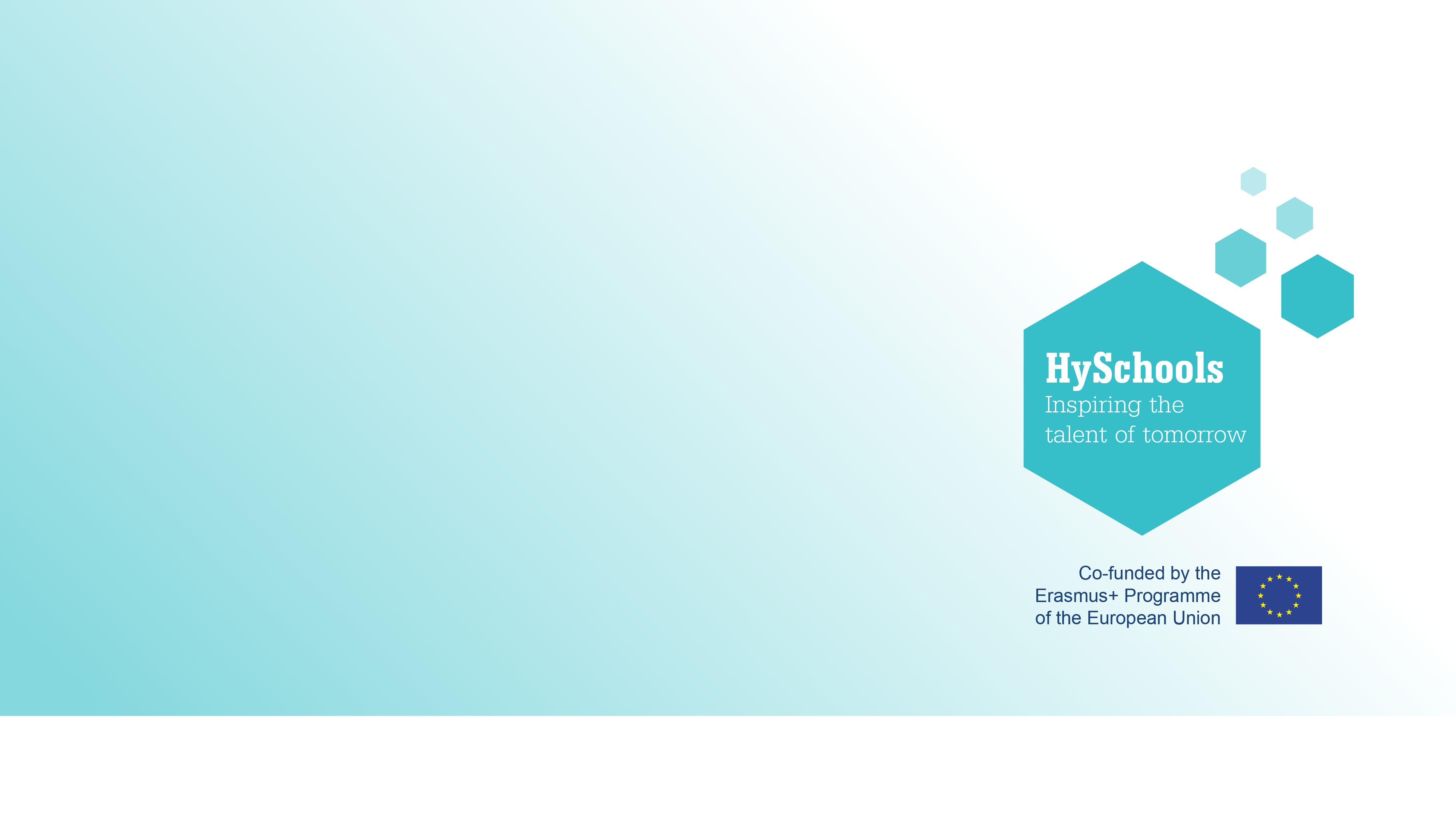 Distribution
Activité d’apprentissage
Distribuer un lot de 9 étiquettes à chaque groupe d’étudiants
Content created by
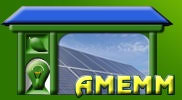 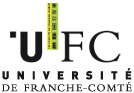 <Partner logo>
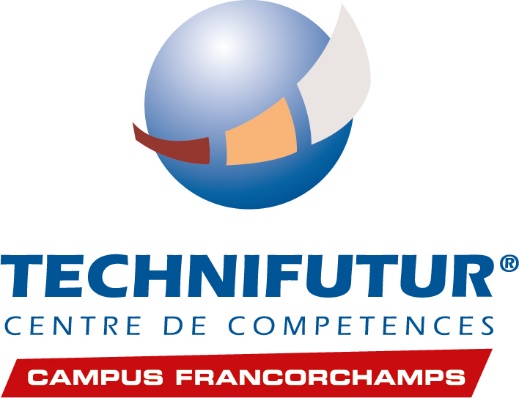 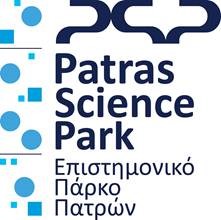 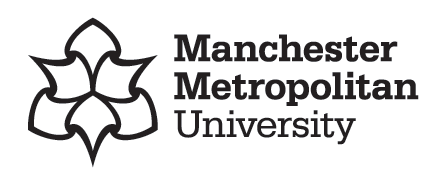 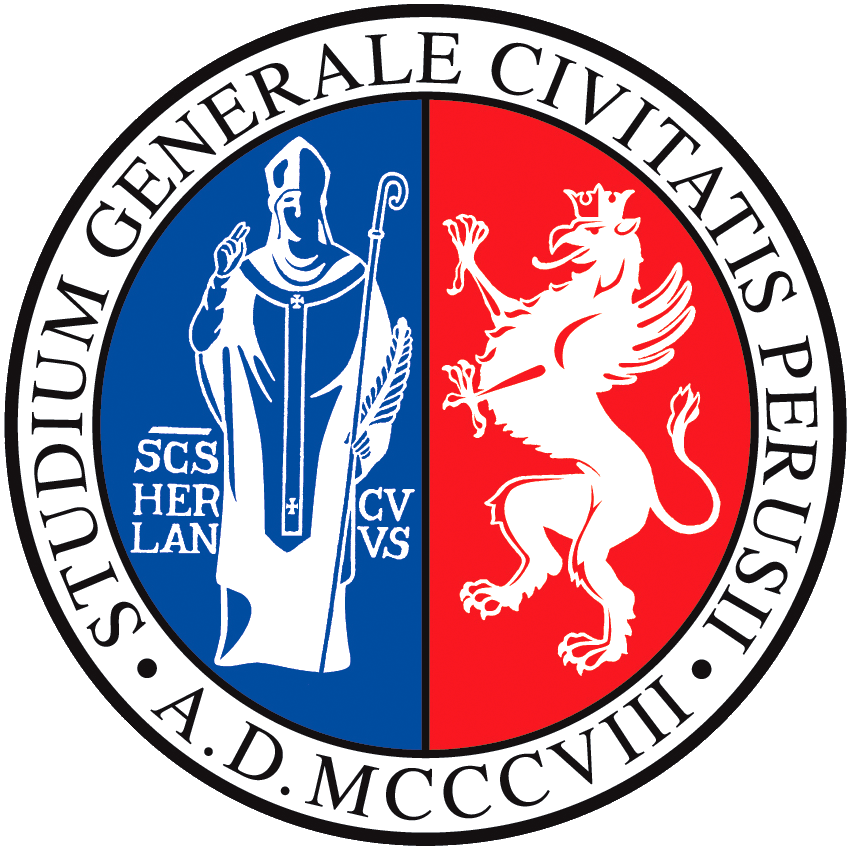 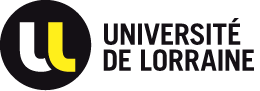 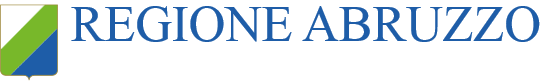 Dernière mise à jour le 04-11-2019
Réservoir tampon
H2
Surpresseurs
Source d’hydrogène
Pistolet de distribution
Echangeur
Compresseur d’air
Unité de refroidissement
Réservoir tampon
Air
Unité de contrôle
Imprimer et découper les étiquettes
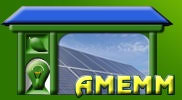 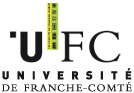 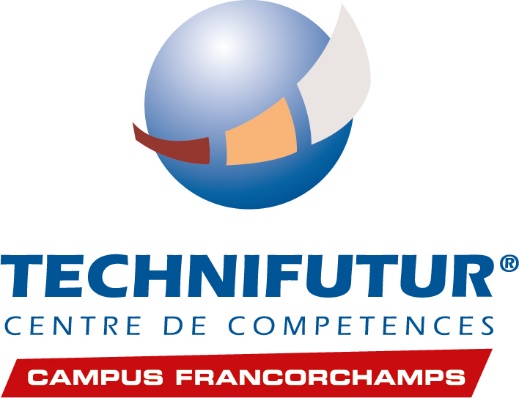 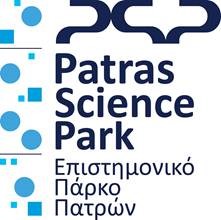 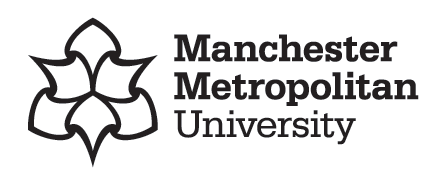 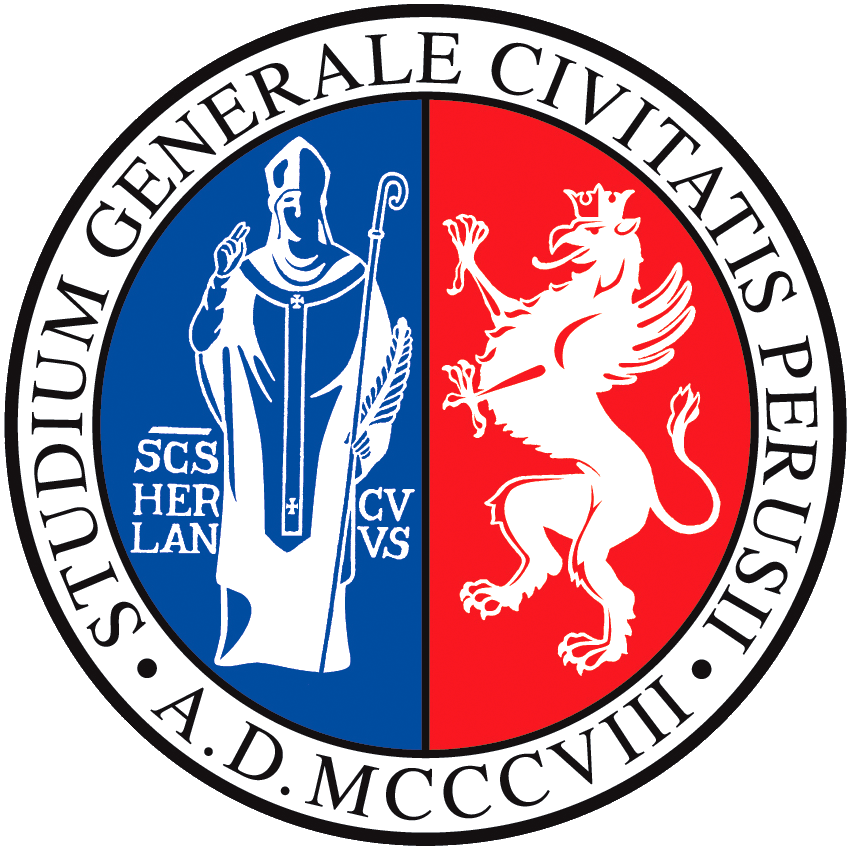 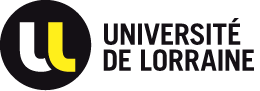 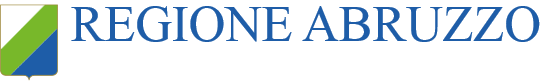 Dernière mise à jour le 04-11-2019
Voici une station de remplissage d’hydrogène similaire à celle vue en cours. Essayer de d’attribuer les bonnes étiquettes aux différentes descriptions. *
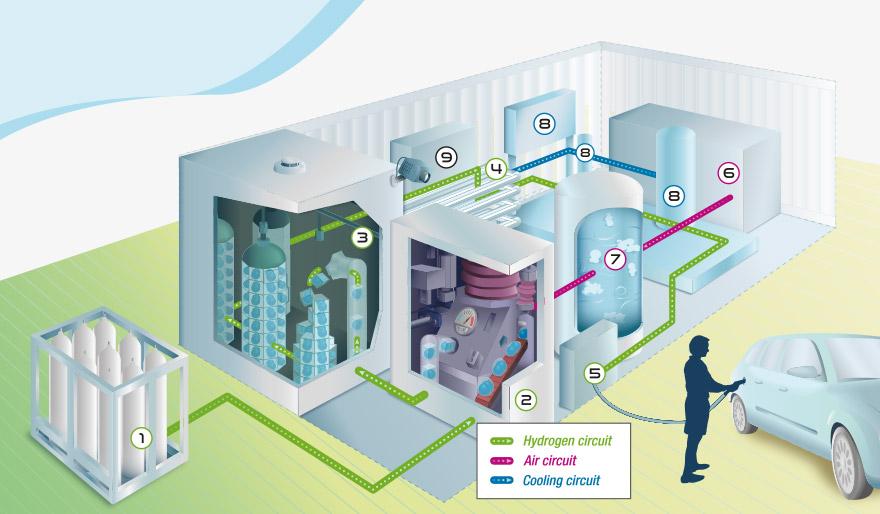 * Une description a deux étiquettes puisque que c’est le même procédé mais à un autre endroit.
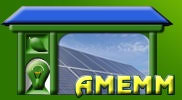 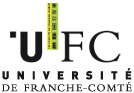 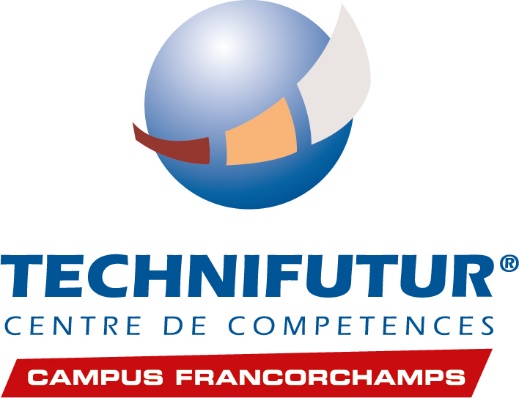 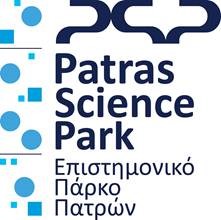 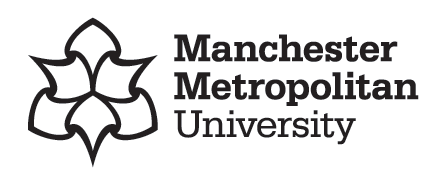 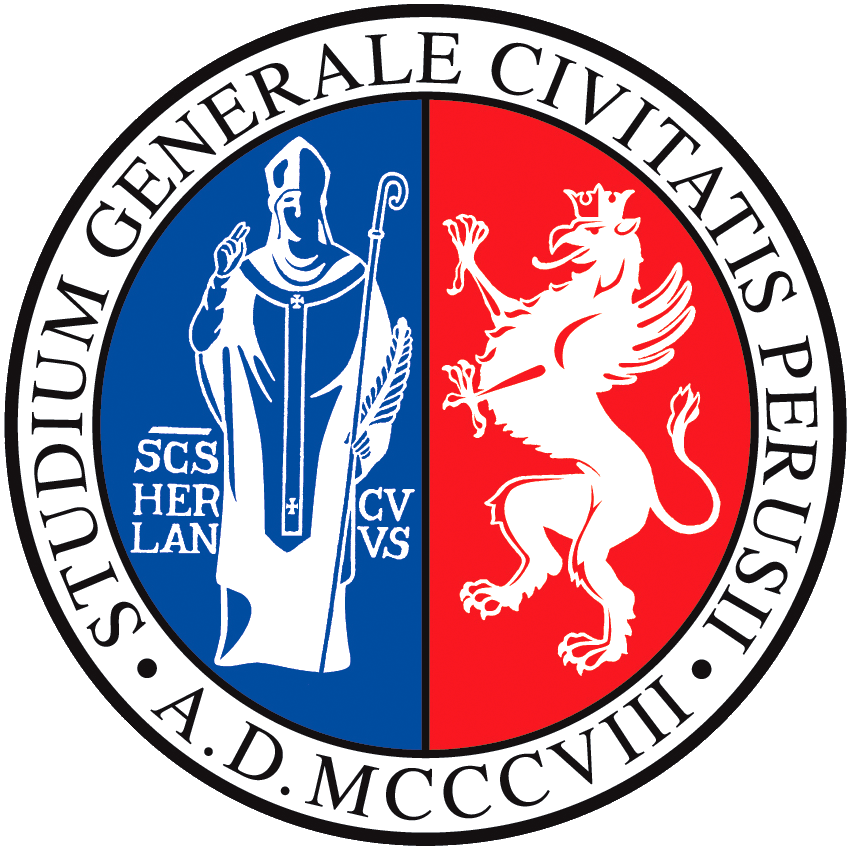 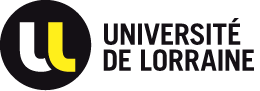 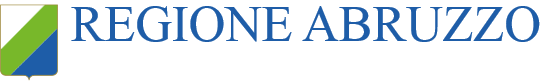 Dernière mise à jour le 04-11-2019
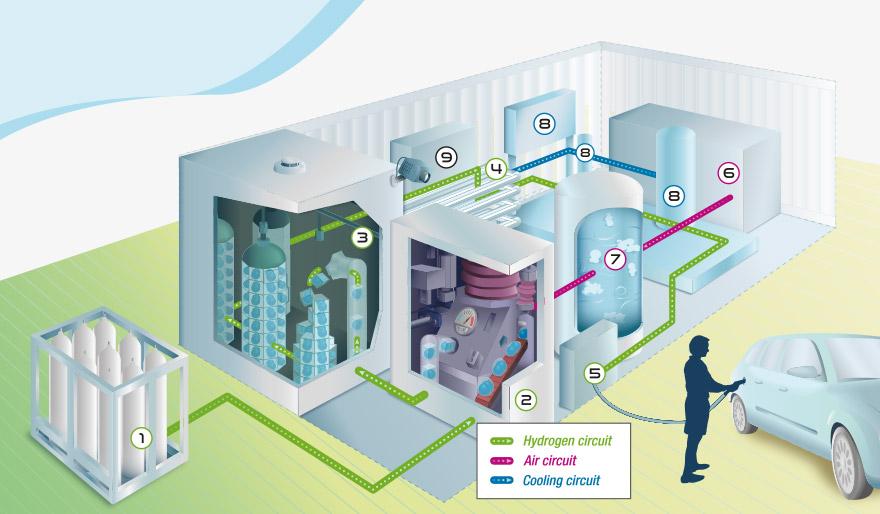 Recopier cette description et associer avec la bonne étiquette
L’hydrogène est comprimé par les surpresseurs.
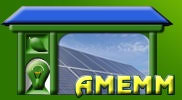 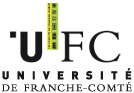 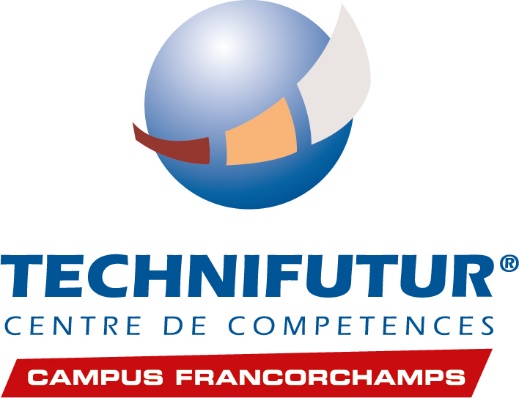 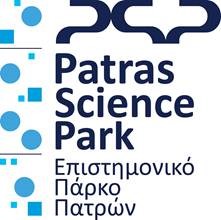 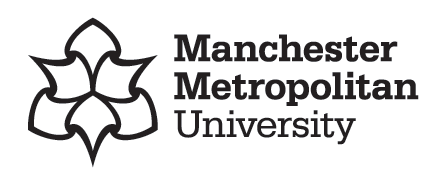 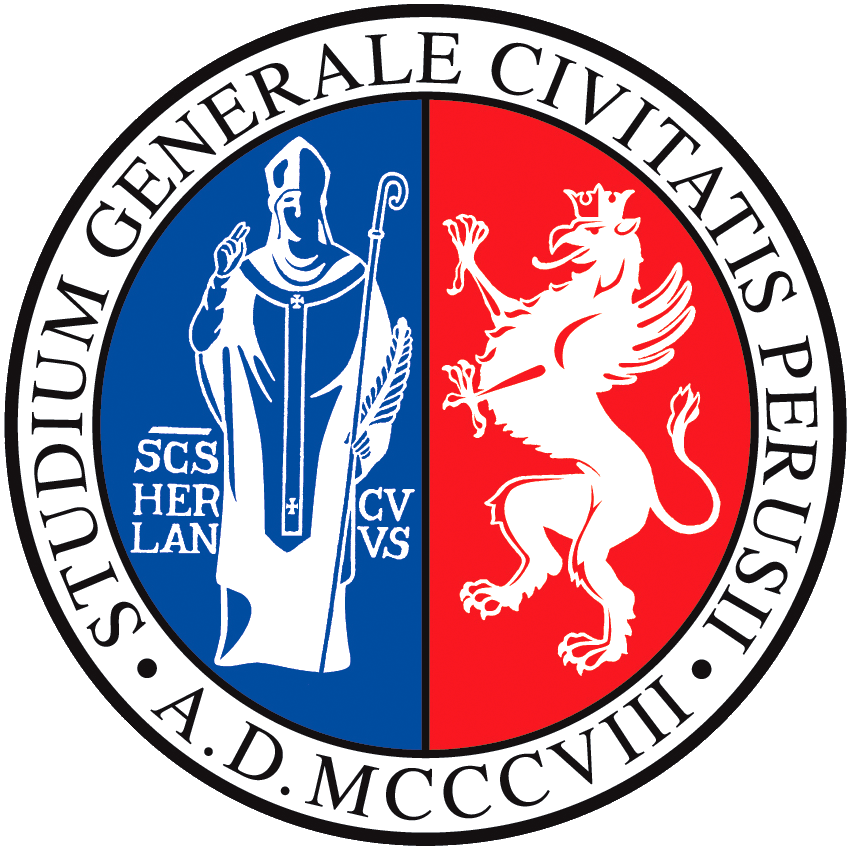 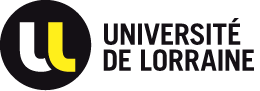 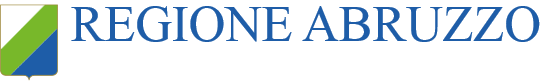 Dernière mise à jour le 04-11-2019
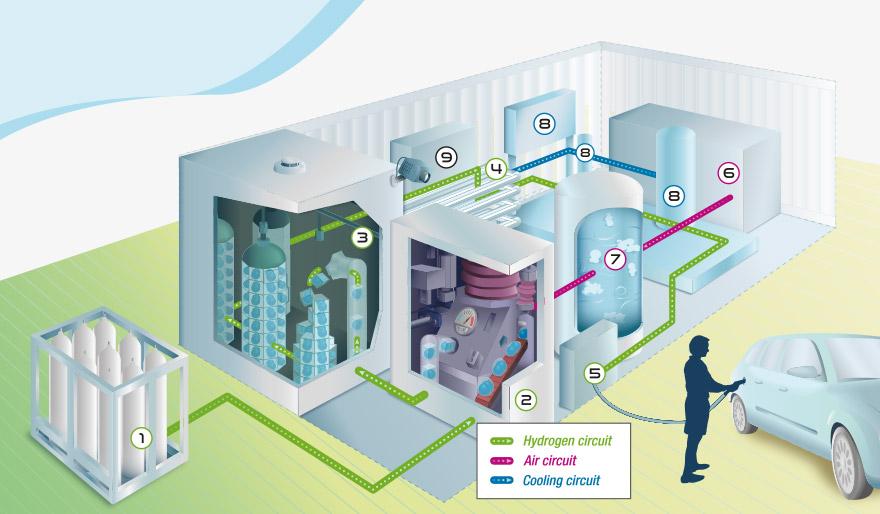 Recopier cette description et associer avec la bonne étiquette
Avant la distribution, l’hydrogène est refroidi par une unité de réfrigération et un échangeur thermique.
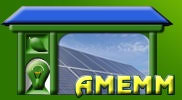 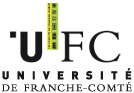 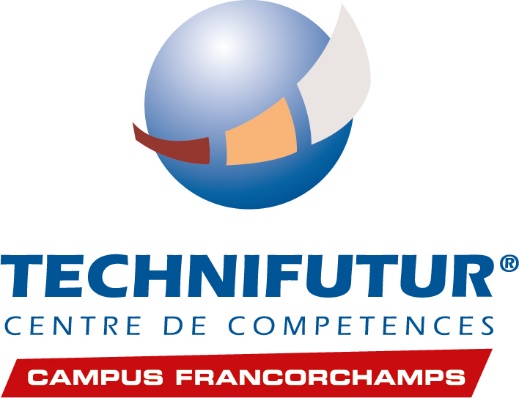 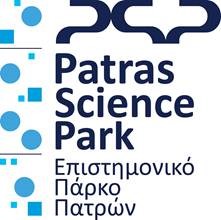 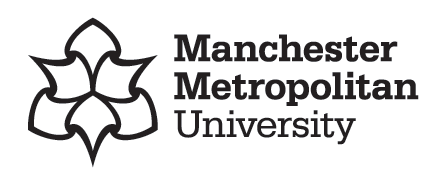 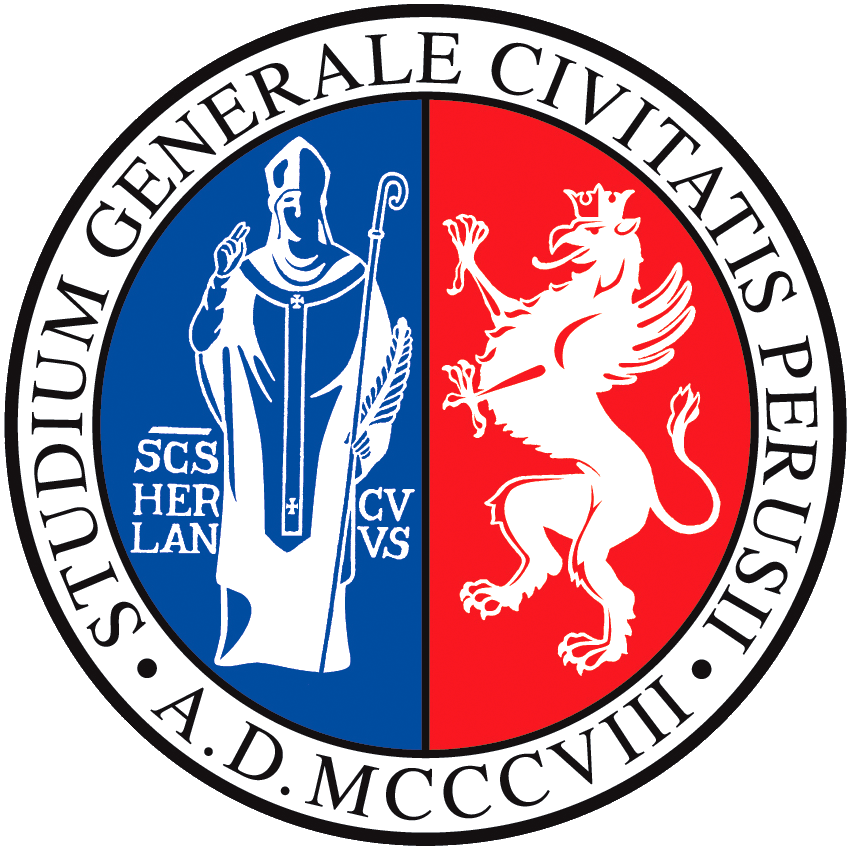 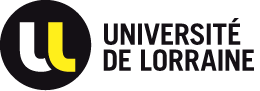 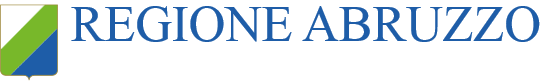 Dernière mise à jour le 04-11-2019
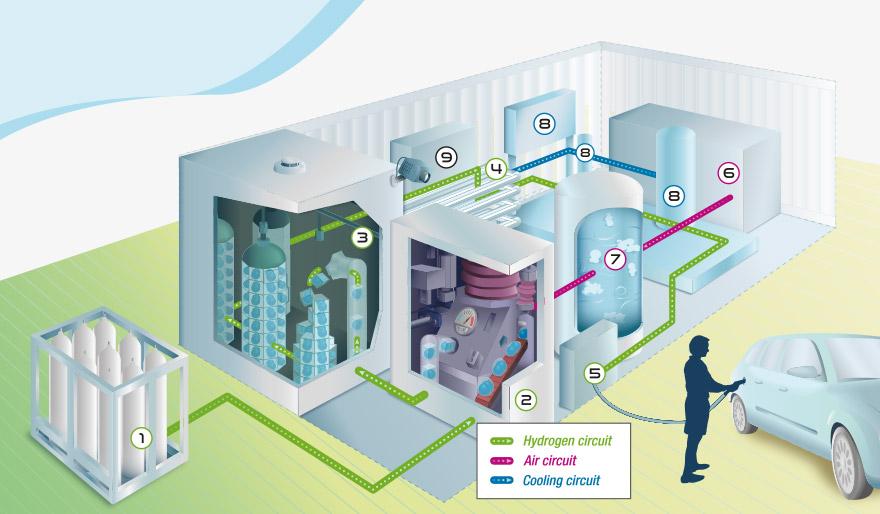 Recopier cette description et associer avec la bonne étiquette
L’unité de contrôle de la station.
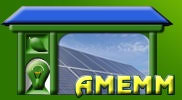 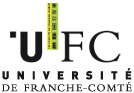 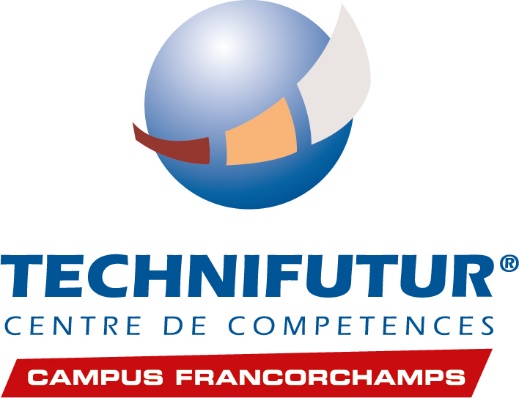 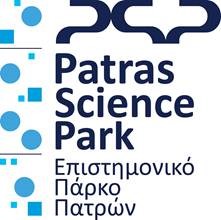 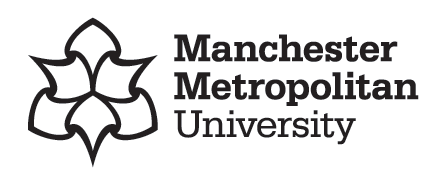 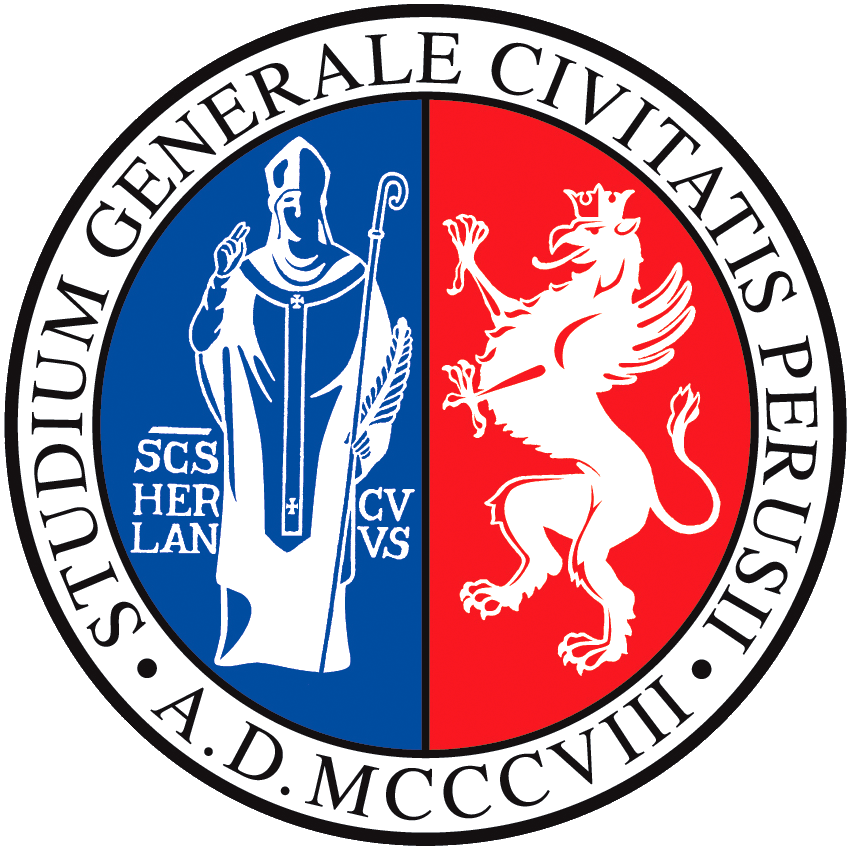 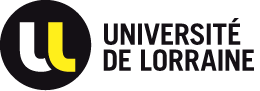 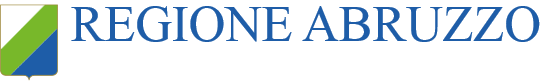 Dernière mise à jour le 04-11-2019
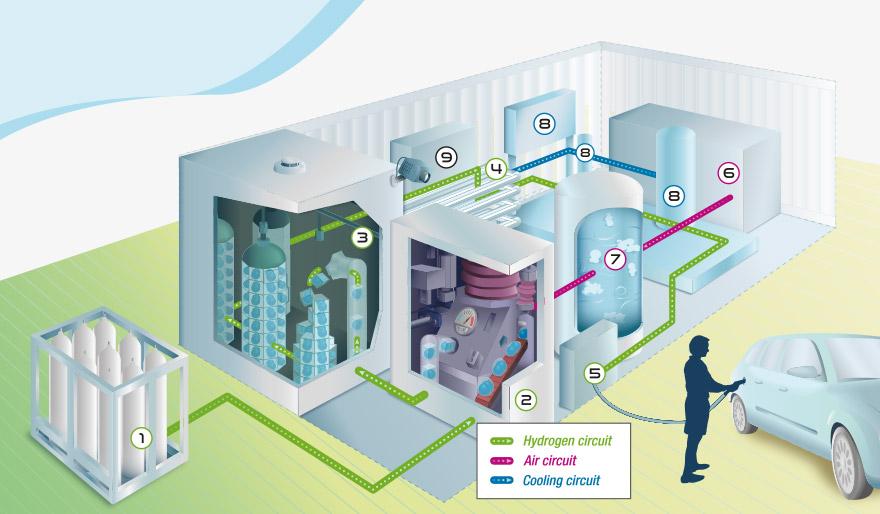 Recopier cette description et associer avec la bonne étiquette
Il alimente  en air l’unité de compression.
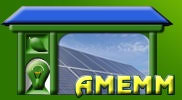 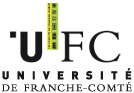 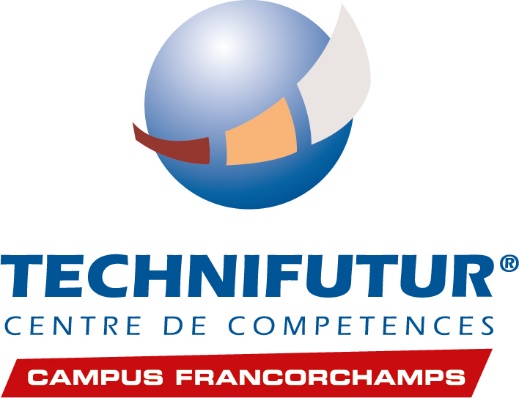 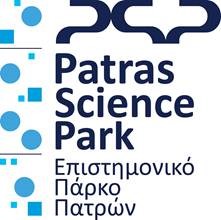 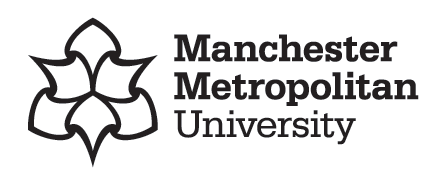 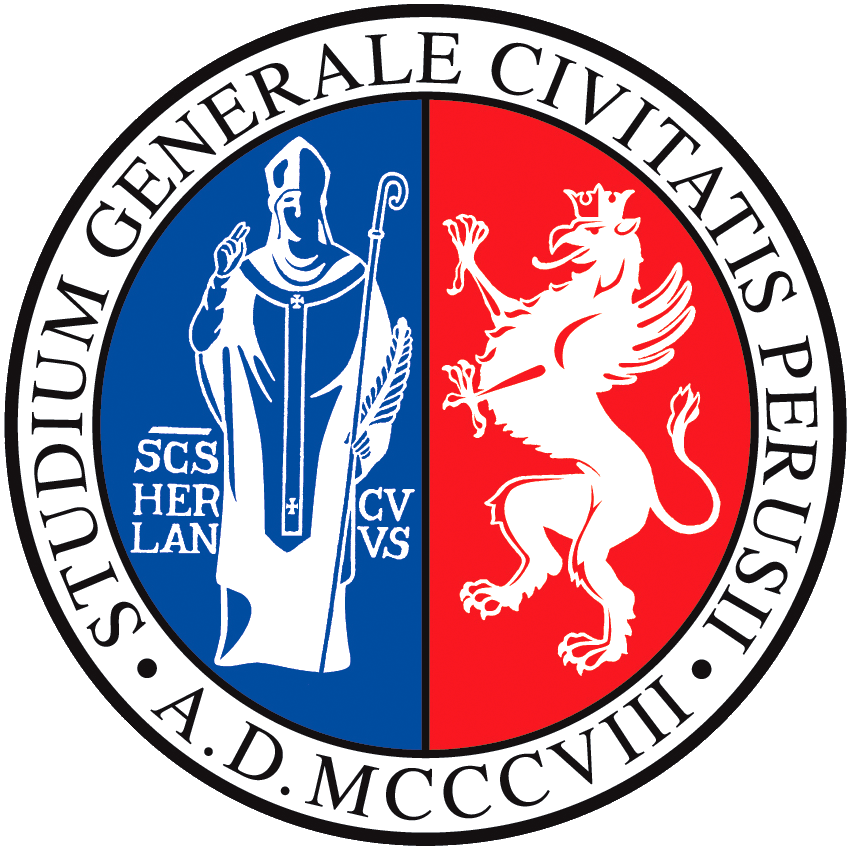 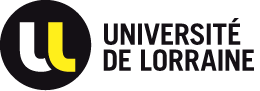 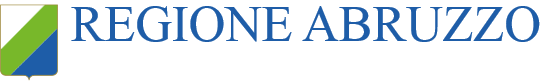 Dernière mise à jour le 04-11-2019
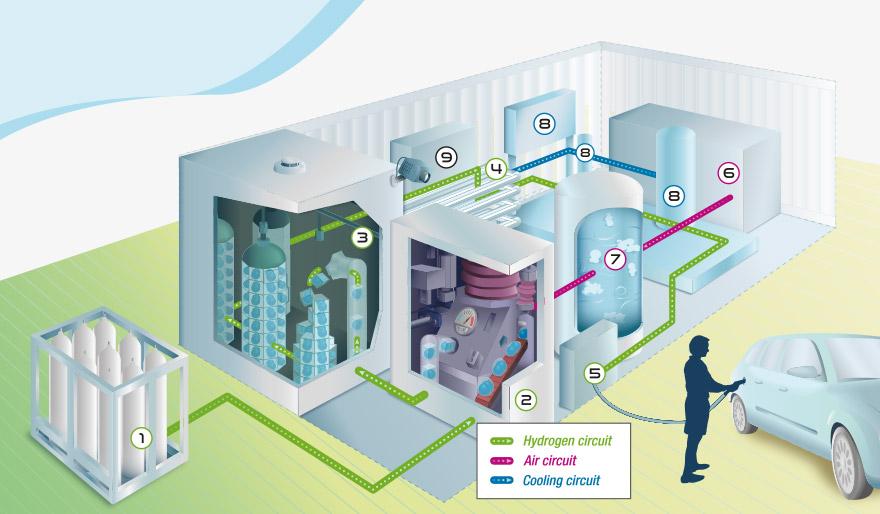 Recopier cette description et associer avec la bonne étiquette
L’hydrogène est comprimé par des boosters.
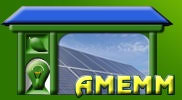 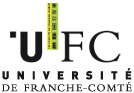 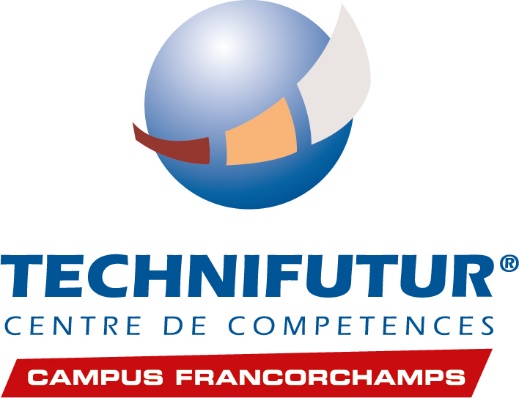 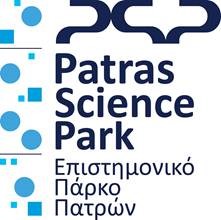 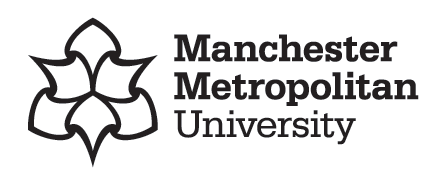 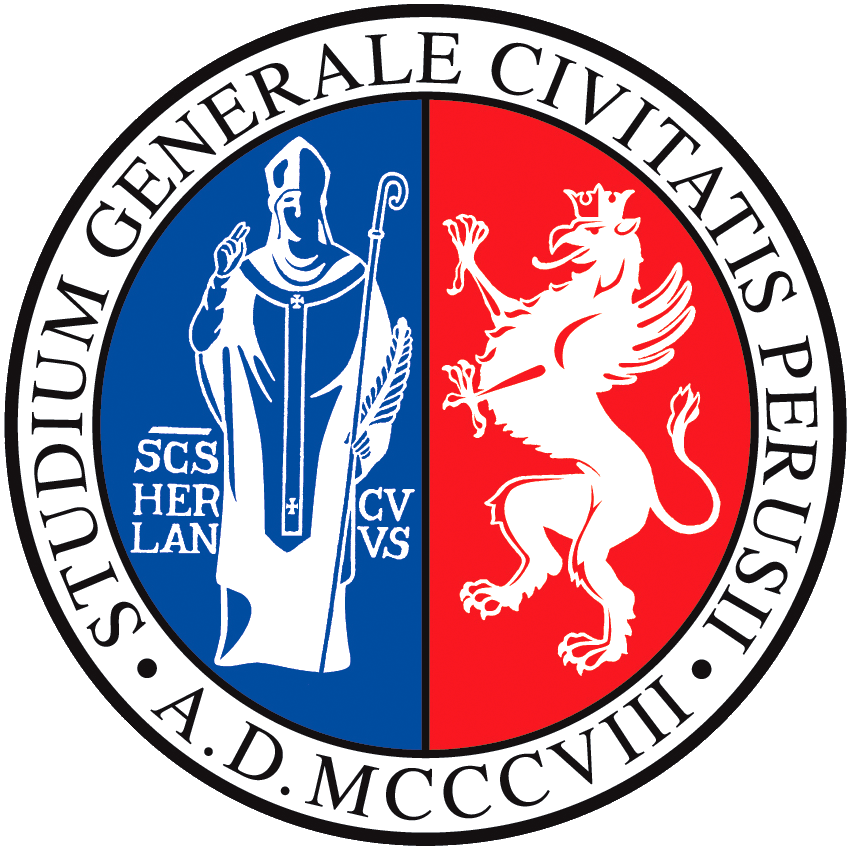 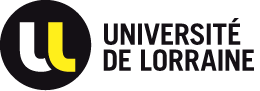 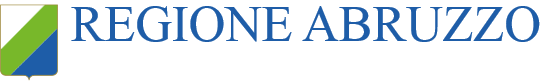 Dernière mise à jour le 04-11-2019
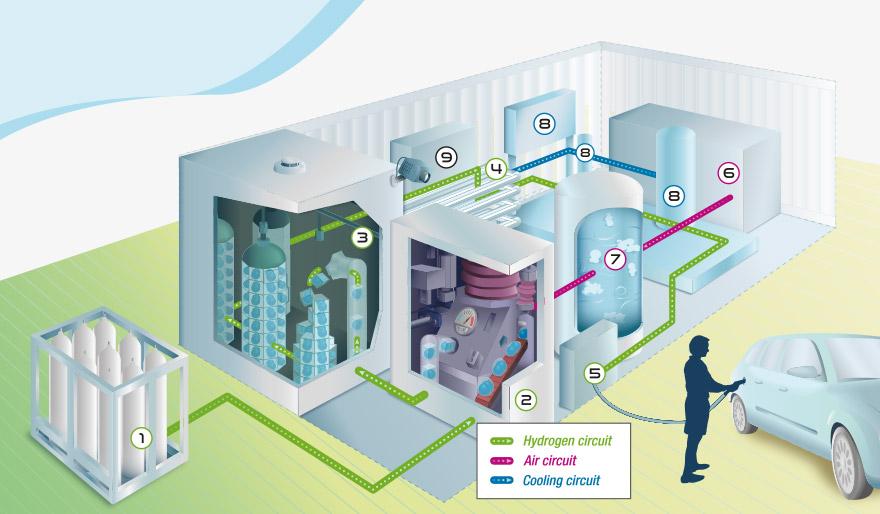 Recopier cette description et associer avec la bonne étiquette
L’hydrogène à basse pression est stockée dans un réservoir ou un cadre bouteille.
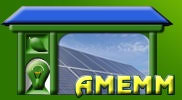 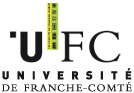 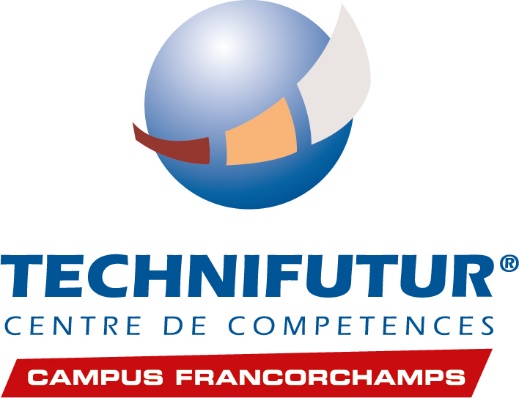 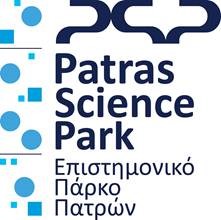 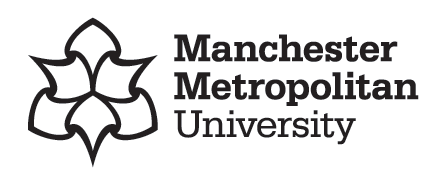 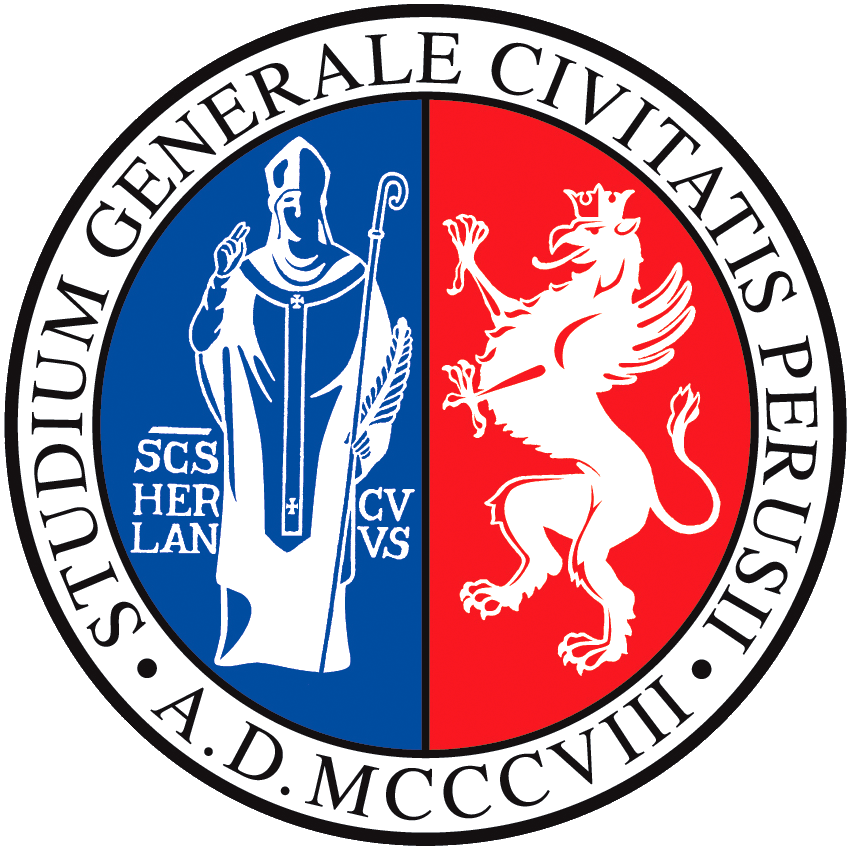 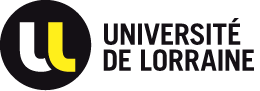 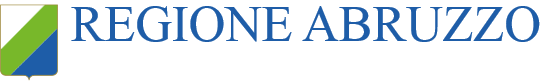 Dernière mise à jour le 04-11-2019
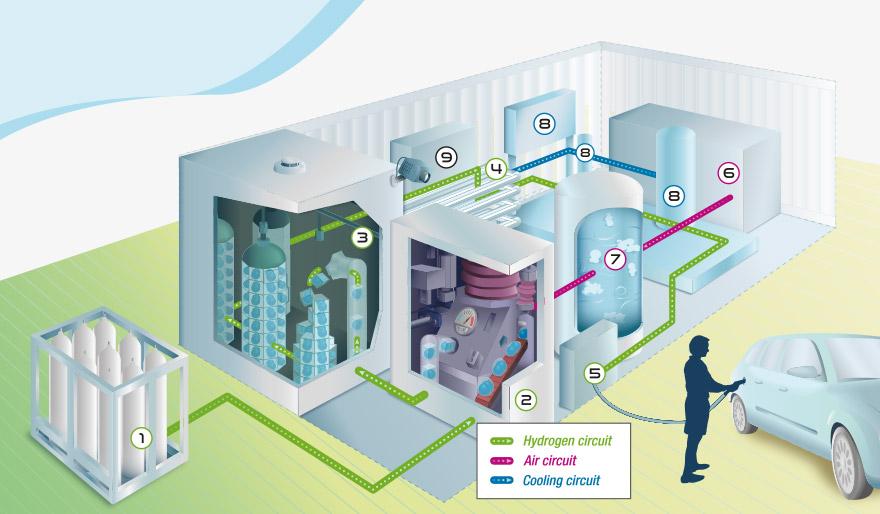 Recopier cette description et associer avec la bonne étiquette
Il permet la distribution d’hydrogène dans le réservoir du véhicule et de faire le plein en quelques minutes.
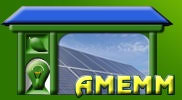 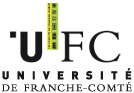 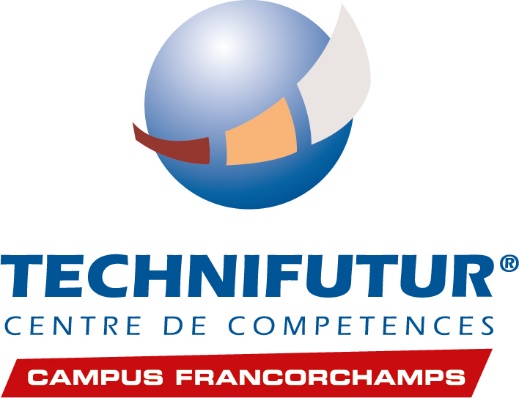 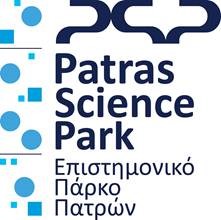 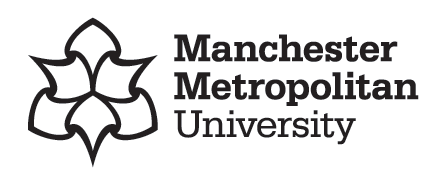 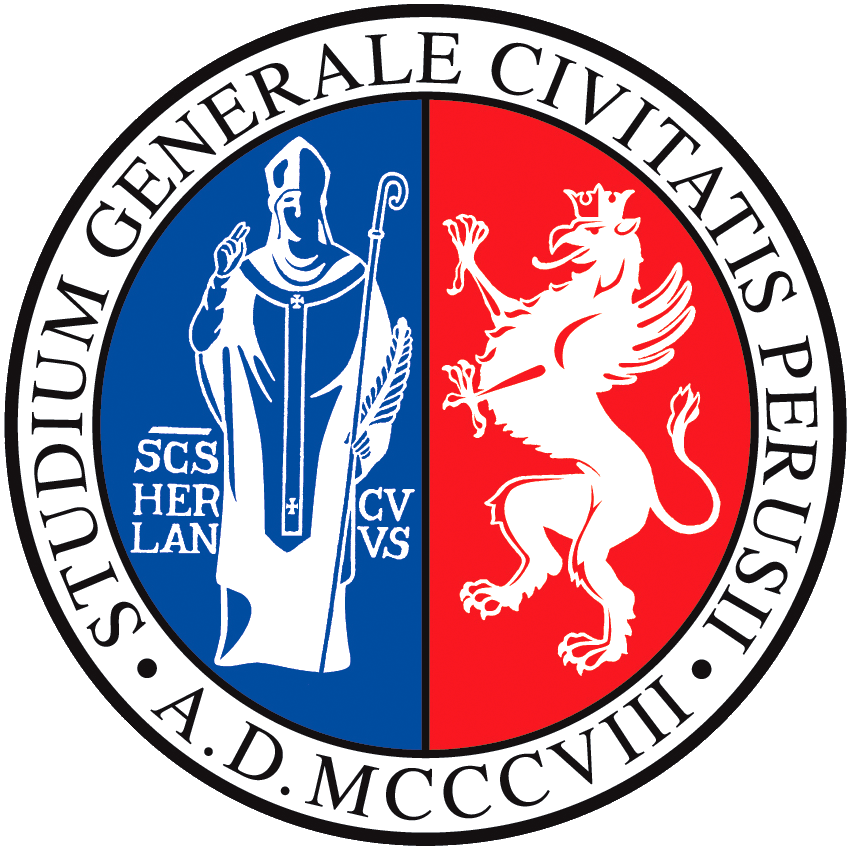 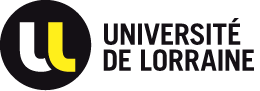 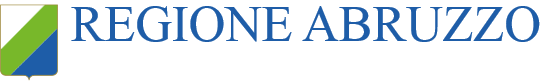 Dernière mise à jour le 04-11-2019
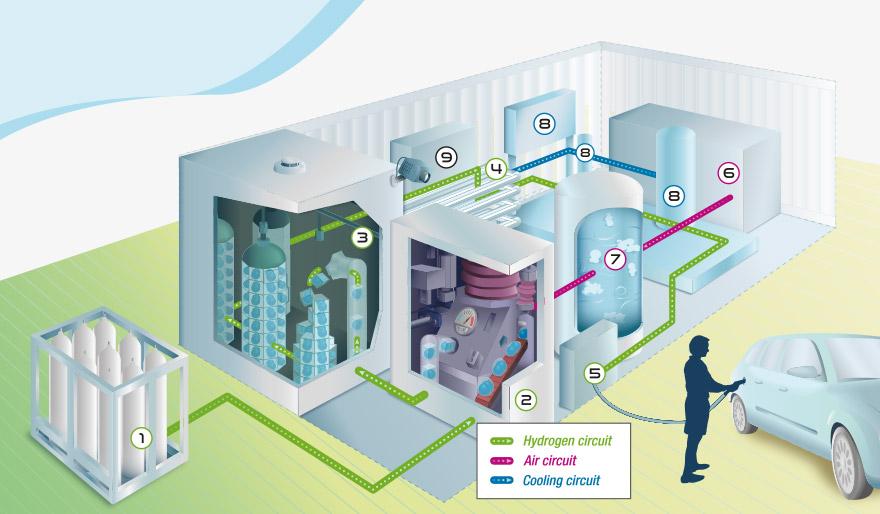 Recopier cette description et associer avec la bonne étiquette
Une fois à une haute pression, l’hydrogène est stocké dans un réservoir dit stock tampon.
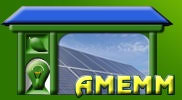 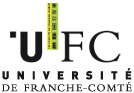 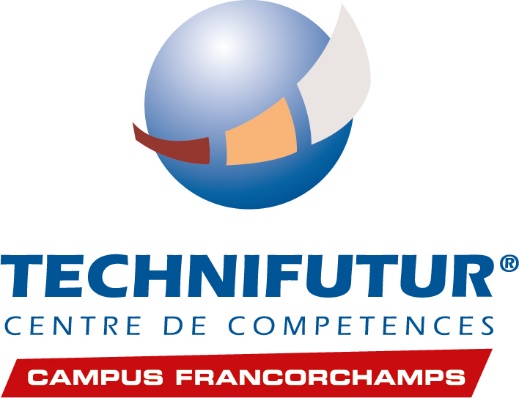 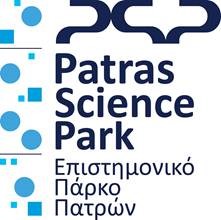 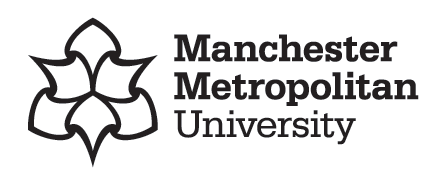 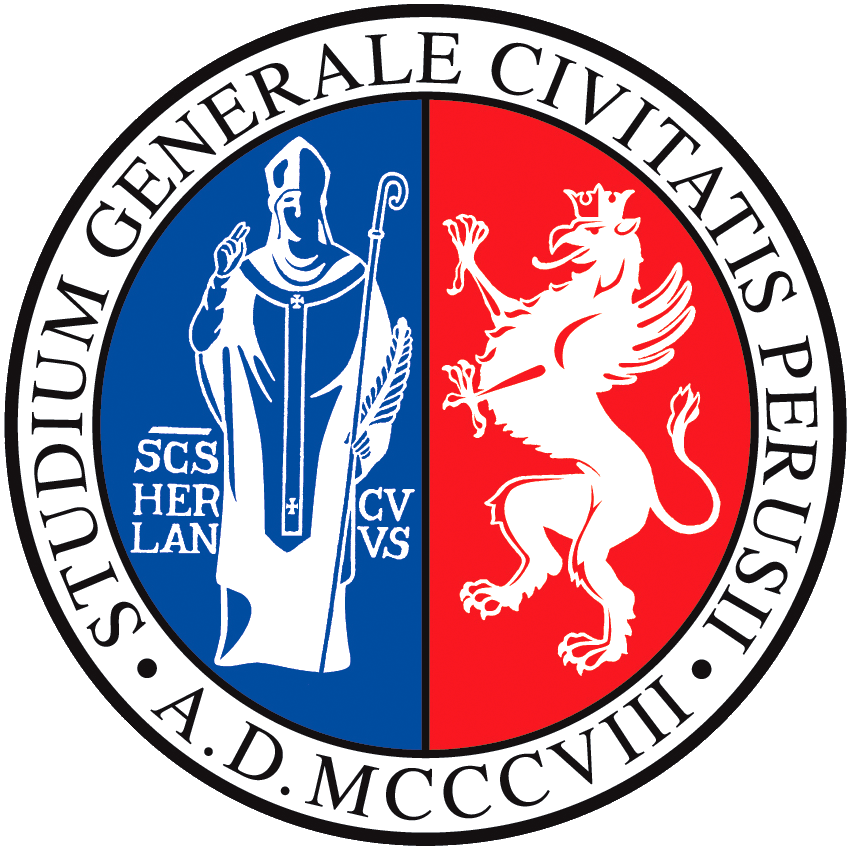 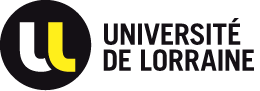 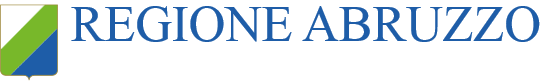 Dernière mise à jour le 04-11-2019
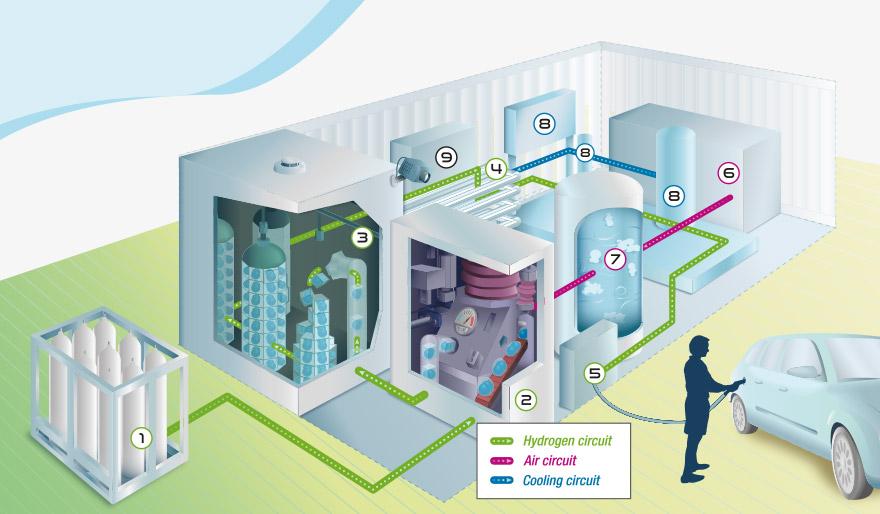 Recopier cette description et associer avec la bonne étiquette
Cet équipement délivre le liquide de refroidissement à l’échangeur et est constitué d’un réservoir, d’une pompe et d’une unité de contrôle qui stocke et régule le flux de liquide.
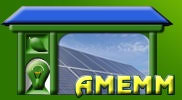 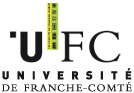 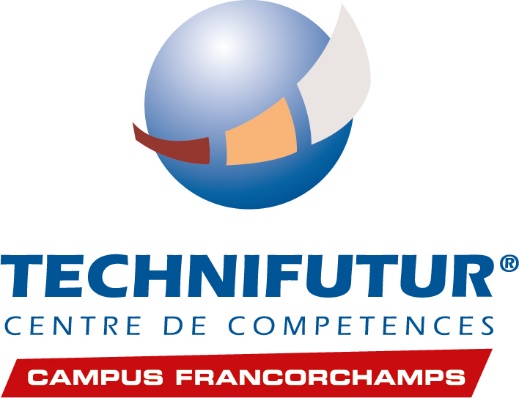 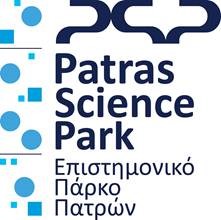 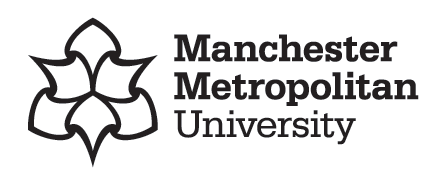 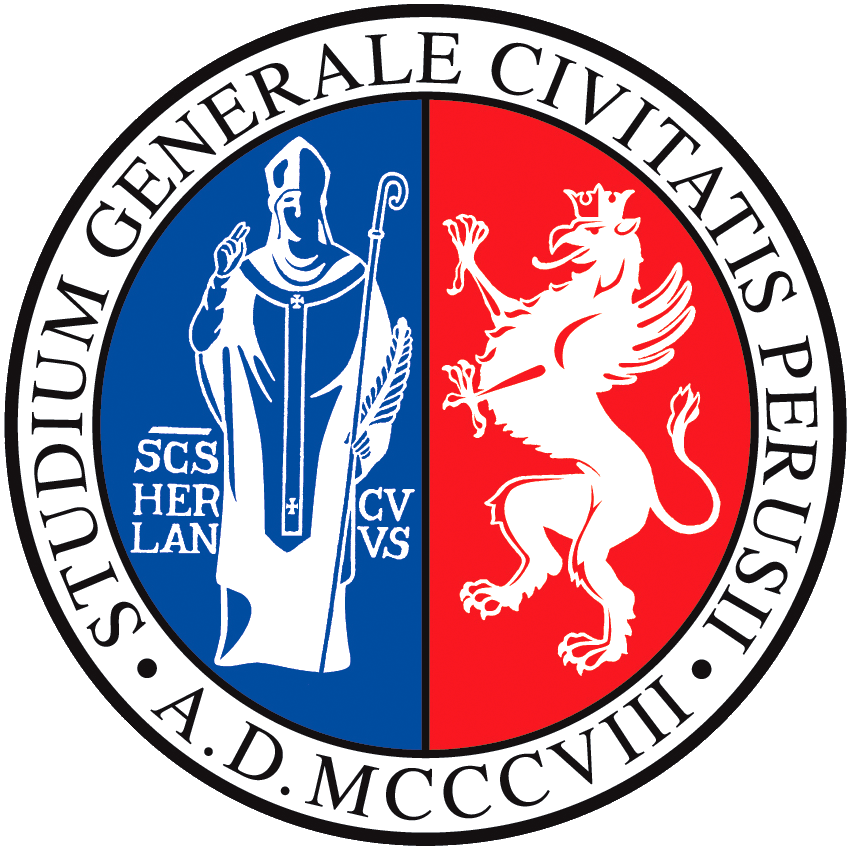 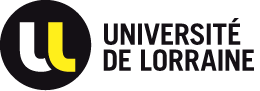 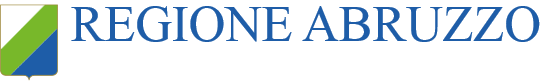 Dernière mise à jour le 04-11-2019
Prendre un instant pour vérifier ses idées …
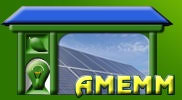 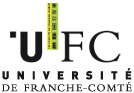 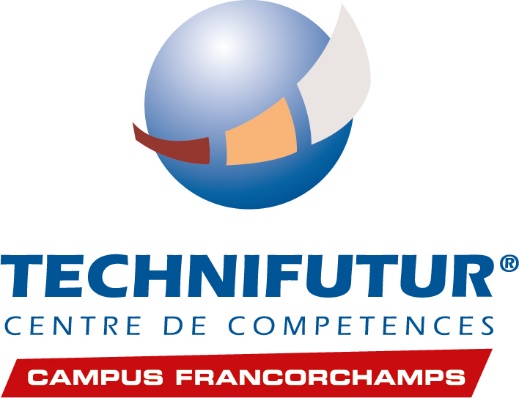 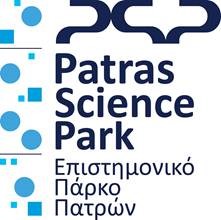 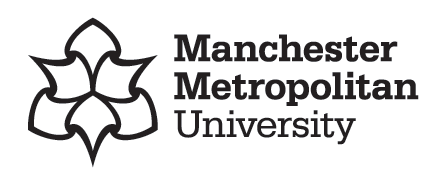 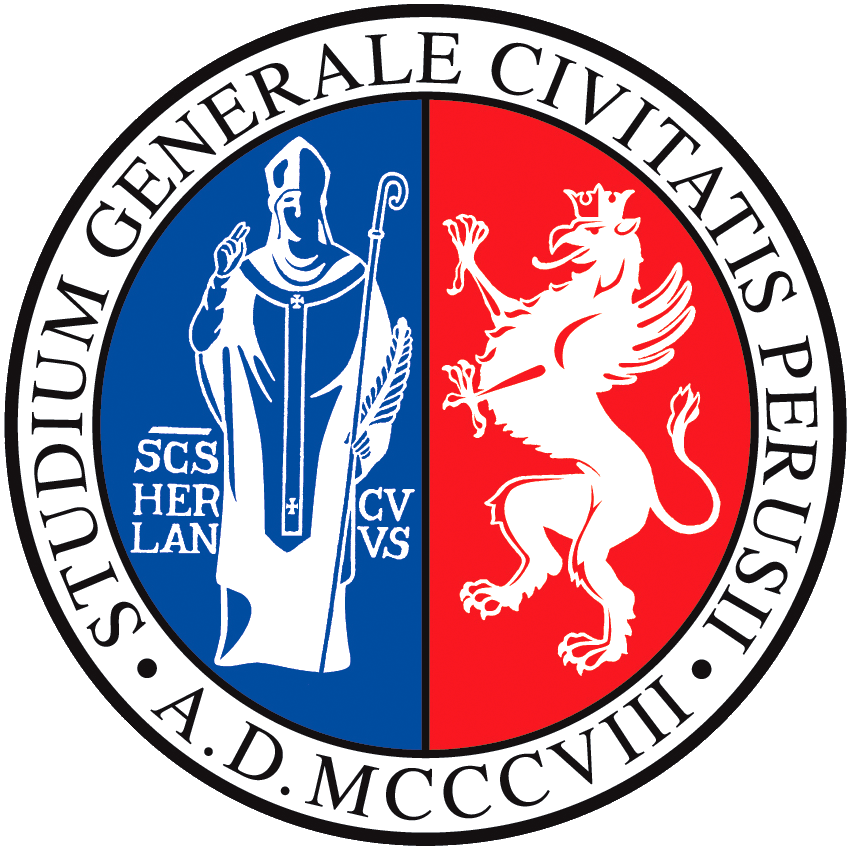 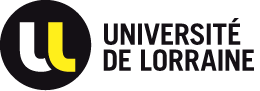 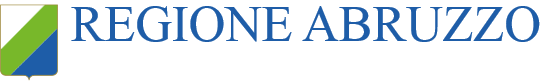 Dernière mise à jour le 04-11-2019
Réponses
1 – L’hydrogène à basse pression est stockée dans un réservoir ou un cadre bouteille.
1 – Source d’hydrogène

2 – Surpresseurs

3 – Réservoirs tampon H2

4 – Échangeur

5 – Pistolet de distribution

6 – Compresseur d’air

7 – Réservoirs tampon Air

8 – Unité de refroidissement

9 – Unité de contrôle
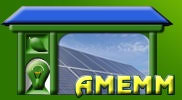 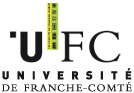 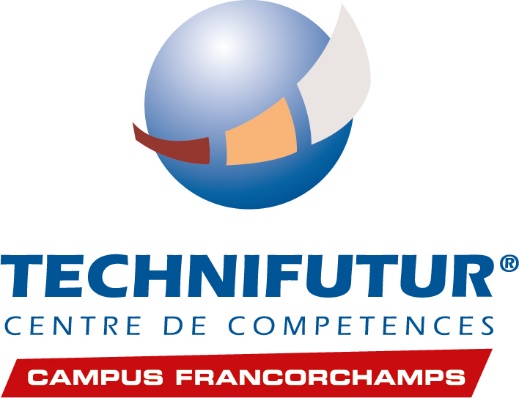 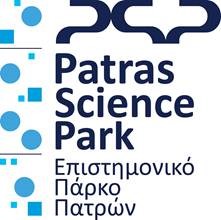 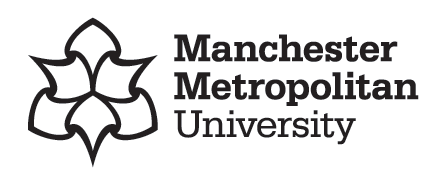 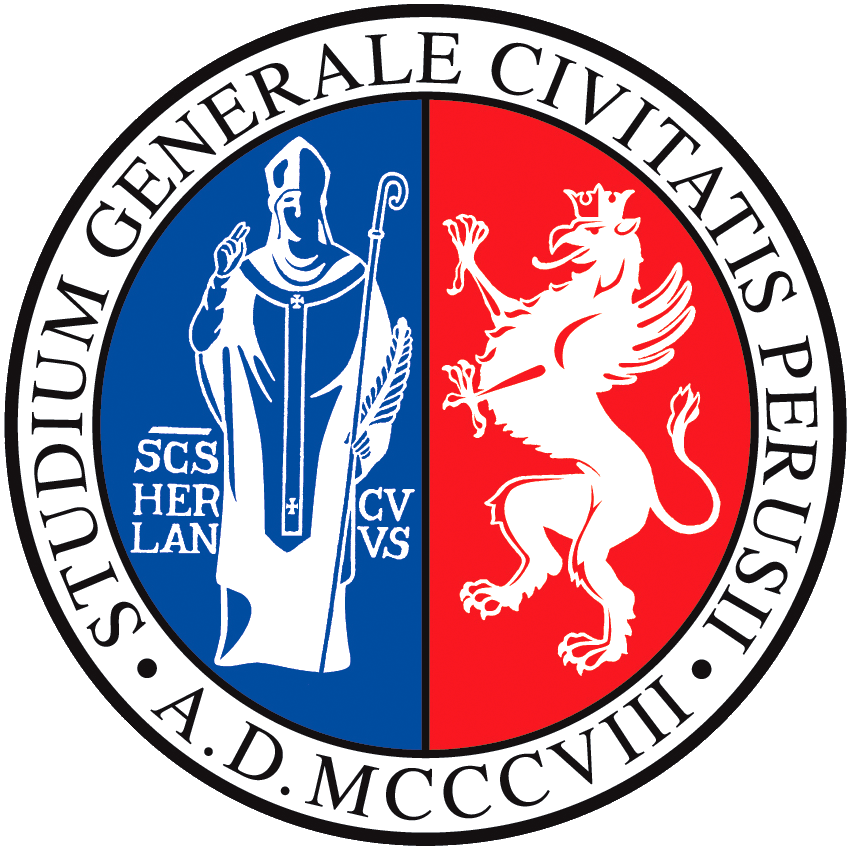 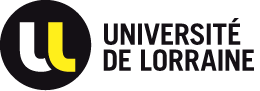 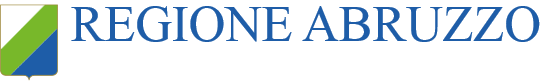 Dernière mise à jour le 04-11-2019
Réponses
1 – L’hydrogène à basse pression est stockée dans un réservoir ou un cadre bouteille.

2 – L’hydrogène est comprimé par les surpresseurs.
1 – Source d’hydrogène

2 – Surpresseurs

3 – Réservoirs tampon H2

4 – Échangeur

5 – Pistolet de distribution

6 – Compresseur d’air

7 – Réservoirs tampon Air

8 – Unité de refroidissement

9 – Unité de contrôle
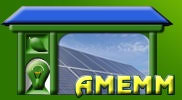 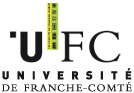 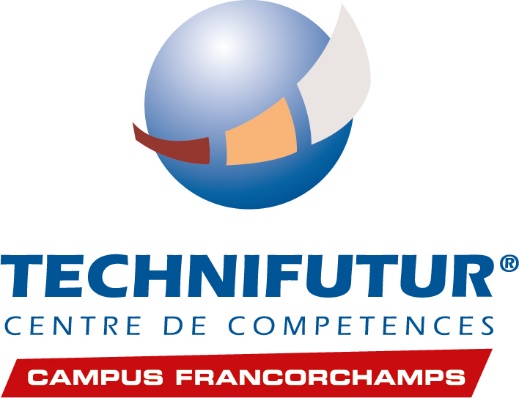 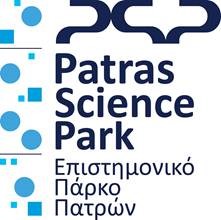 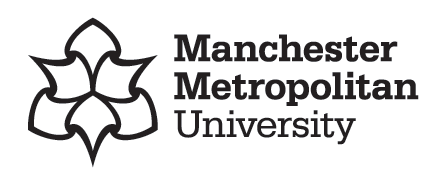 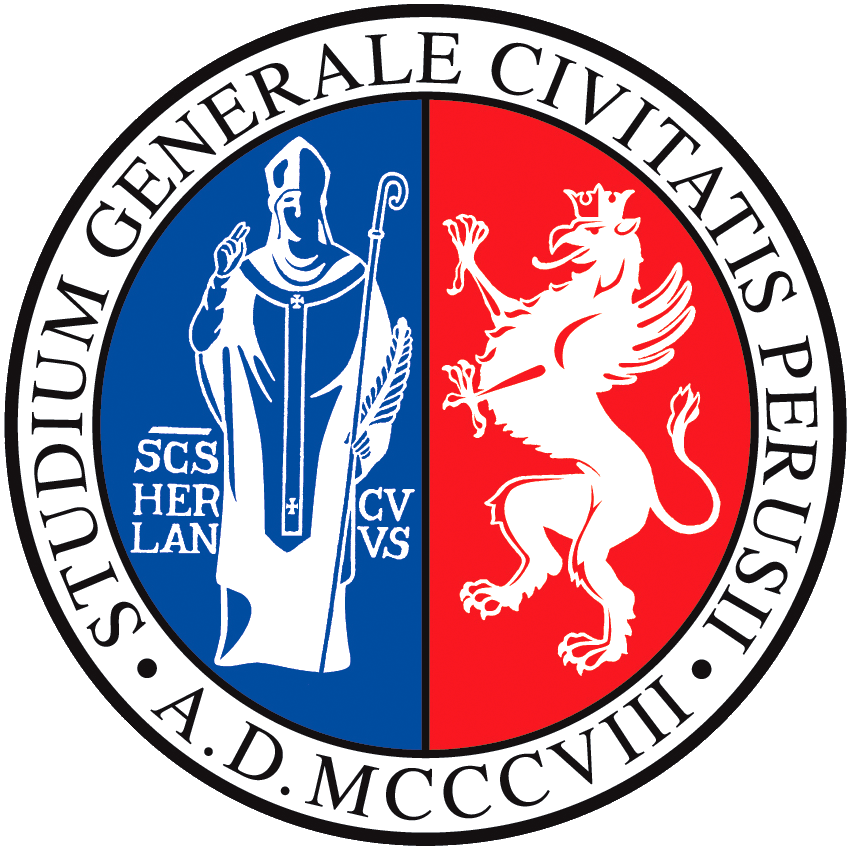 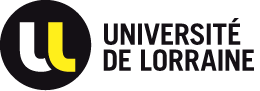 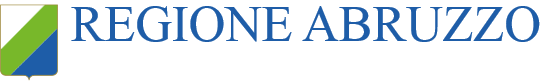 Dernière mise à jour le 04-11-2019
Réponses
1 – L’hydrogène à basse pression est stockée dans un réservoir ou un cadre bouteille.

2 – L’hydrogène est comprimé par les surpresseurs.

3 – Une fois à une haute pression, l’hydrogène est stocké dans un réservoir dit stock tampon.
1 – Source d’hydrogène

2 – Surpresseurs

3 – Réservoirs tampon H2

4 – Échangeur

5 – Pistolet de distribution

6 – Compresseur d’air

7 – Réservoirs tampon Air

8 – Unité de refroidissement

9 – Unité de contrôle
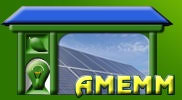 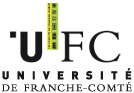 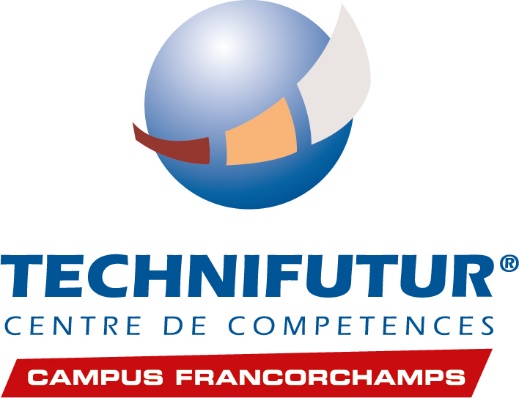 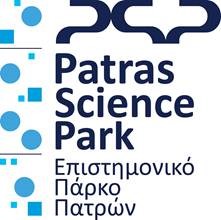 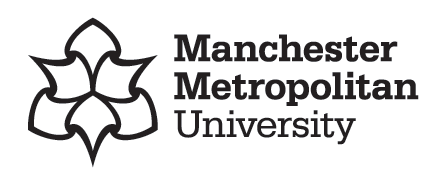 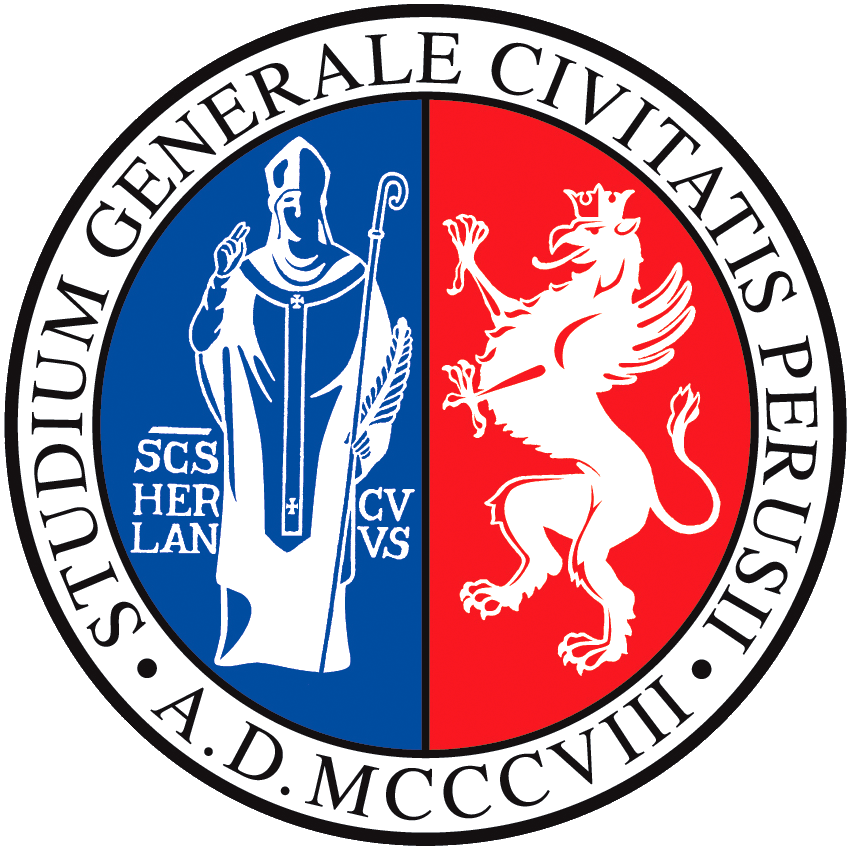 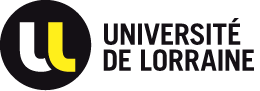 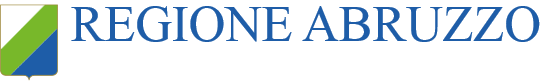 Dernière mise à jour le 04-11-2019
Réponses
1 – L’hydrogène à basse pression est stockée dans un réservoir ou un cadre bouteille.

2 – L’hydrogène est comprimé par les surpresseurs.

3 – Une fois à une haute pression, l’hydrogène est stocké dans un réservoir dit stock tampon.

4 – Avant la distribution, l’hydrogène est refroidi par une unité de réfrigération et un échangeur thermique.
1 – Source d’hydrogène

2 – Surpresseurs

3 – Réservoirs tampon H2

4 – Échangeur

5 – Pistolet de distribution

6 – Compresseur d’air

7 – Réservoirs tampon Air

8 – Unité de refroidissement

9 – Unité de contrôle
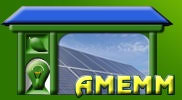 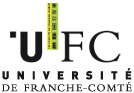 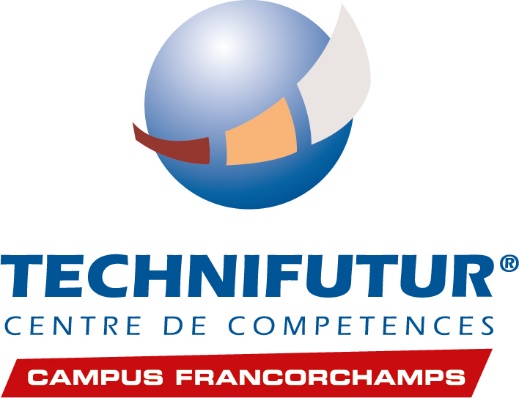 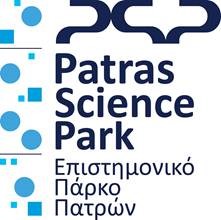 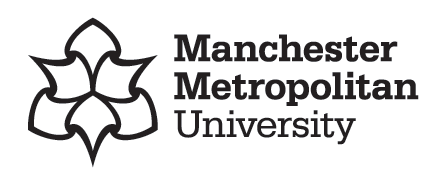 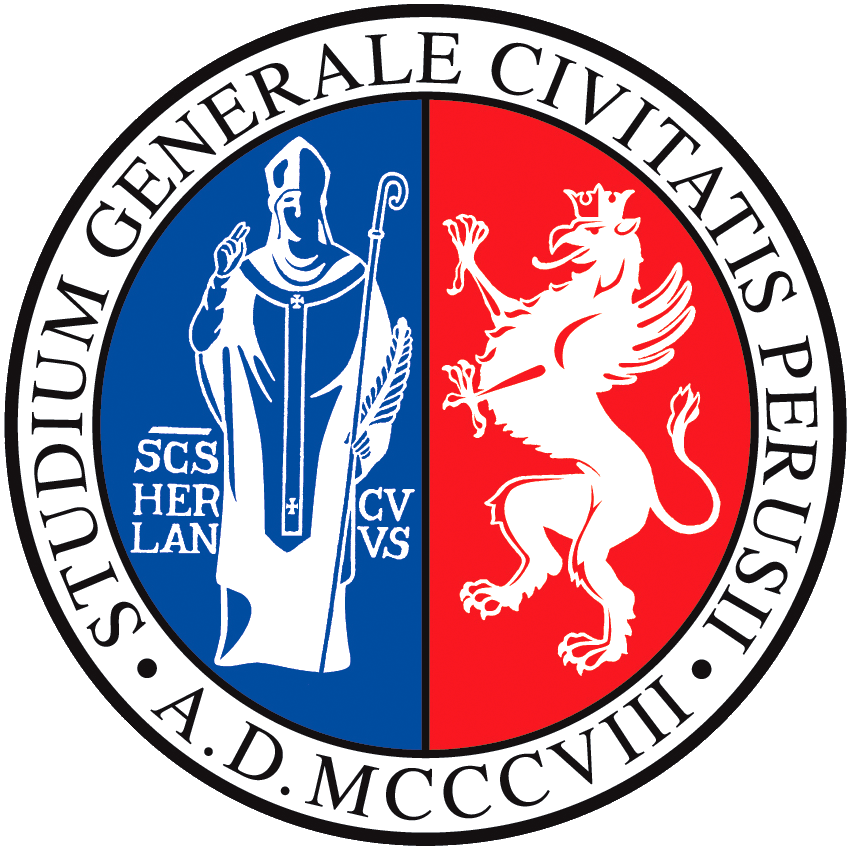 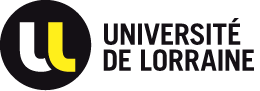 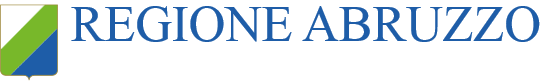 Dernière mise à jour le 04-11-2019
Réponses
1 – L’hydrogène à basse pression est stockée dans un réservoir ou un cadre bouteille.

2 – L’hydrogène est comprimé par les surpresseurs.

3 – Une fois à une haute pression, l’hydrogène est stocké dans un réservoir dit stock tampon.

4 – Avant la distribution, l’hydrogène est refroidi par une unité de réfrigération et un échangeur thermique.

5 – Il permet la distribution d’hydrogène dans le réservoir du véhicule et de faire le plein en quelques minutes.
1 – Source d’hydrogène

2 – Surpresseurs

3 – Réservoirs tampon H2

4 – Échangeur

5 – Pistolet de distribution

6 – Compresseur d’air

7 – Réservoirs tampon Air

8 – Unité de refroidissement

9 – Unité de contrôle
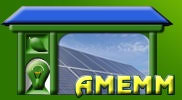 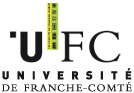 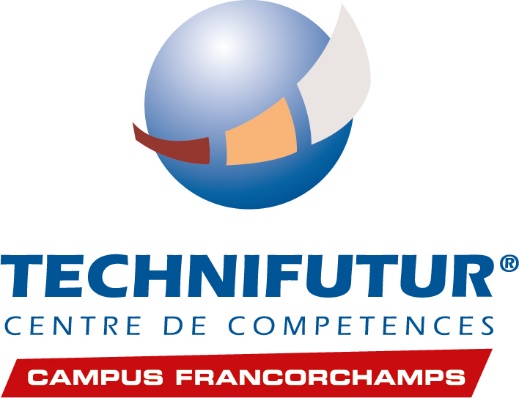 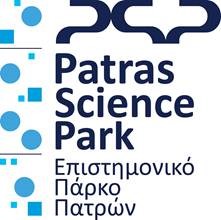 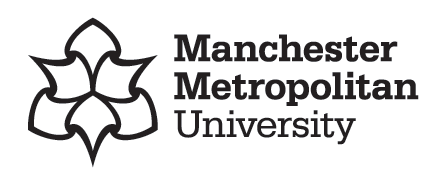 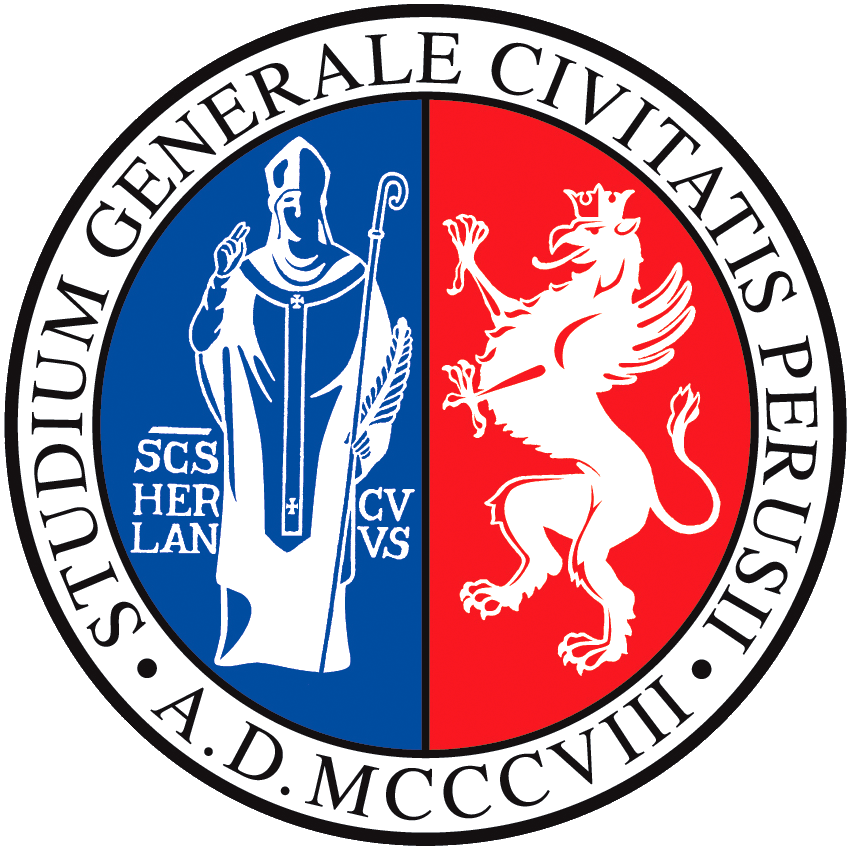 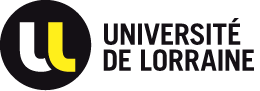 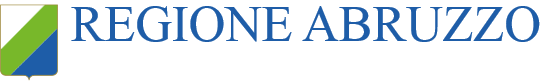 Dernière mise à jour le 04-11-2019
Réponses
1 – L’hydrogène à basse pression est stockée dans un réservoir ou un cadre bouteille.

2 – L’hydrogène est comprimé par les surpresseurs.

3 – Une fois à une haute pression, l’hydrogène est stocké dans un réservoir dit stock tampon.

4 – Avant la distribution, l’hydrogène est refroidi par une unité de réfrigération et un échangeur thermique.

5 – Il permet la distribution d’hydrogène dans le réservoir du véhicule et de faire le plein en quelques minutes.

6 – L’hydrogène est comprimé par les surpresseurs
1 – Source d’hydrogène

2 – Surpresseurs

3 – Réservoirs tampon H2

4 – Échangeur

5 – Pistolet de distribution

6 – Compresseur d’air

7 – Réservoirs tampon Air

8 – Unité de refroidissement

9 – Unité de contrôle
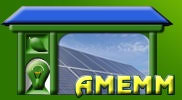 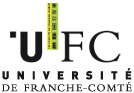 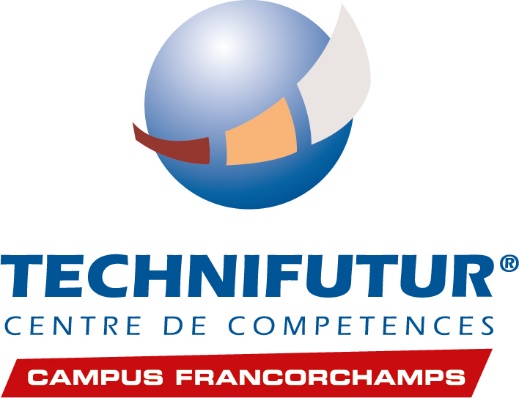 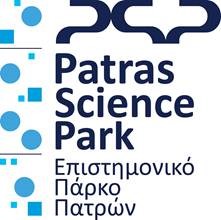 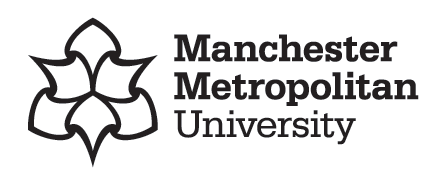 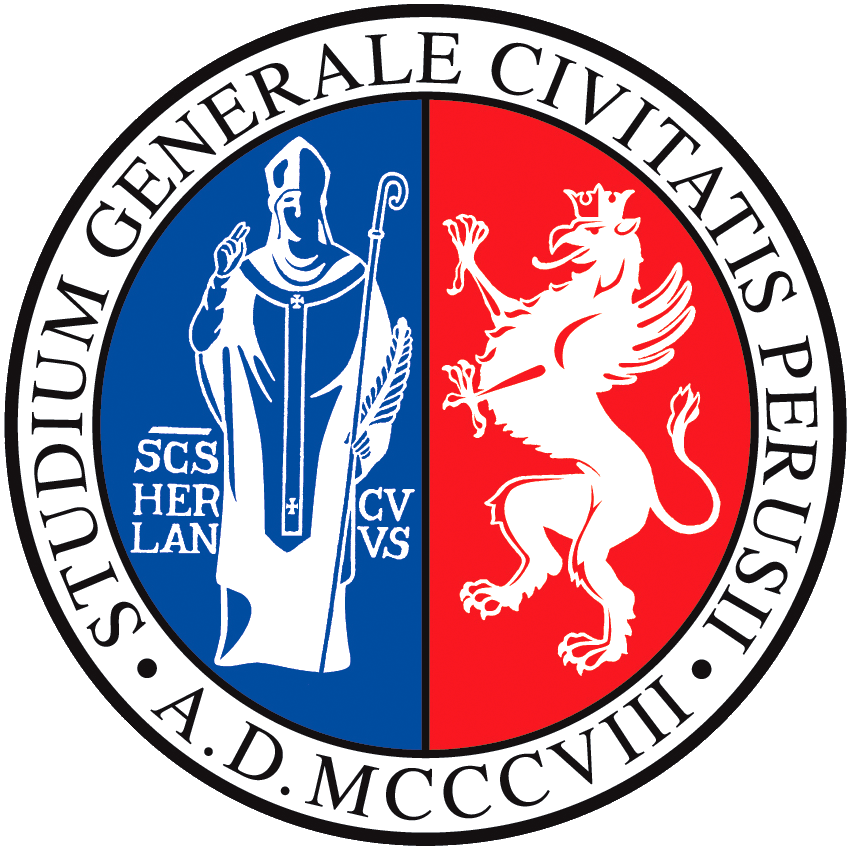 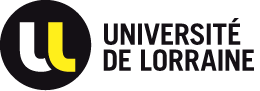 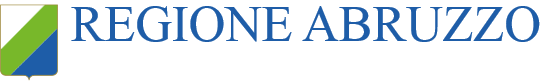 Dernière mise à jour le 04-11-2019
Réponses
1 – L’hydrogène à basse pression est stockée dans un réservoir ou un cadre bouteille.

2 – L’hydrogène est comprimé par les surpresseurs.

3 – Une fois à une haute pression, l’hydrogène est stocké dans un réservoir dit stock tampon.

4 – Avant la distribution, l’hydrogène est refroidi par une unité de réfrigération et un échangeur thermique.

5 – Il permet la distribution d’hydrogène dans le réservoir du véhicule et de faire le plein en quelques minutes.

6 – L’hydrogène est comprimé par les surpresseurs

7 – Il alimente en air l’unité de compression.
1 – Source d’hydrogène

2 – Surpresseurs

3 – Réservoirs tampon H2

4 – Échangeur

5 – Pistolet de distribution

6 – Compresseur d’air

7 – Réservoirs tampon Air

8 – Unité de refroidissement

9 – Unité de contrôle
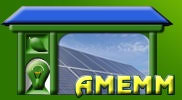 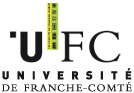 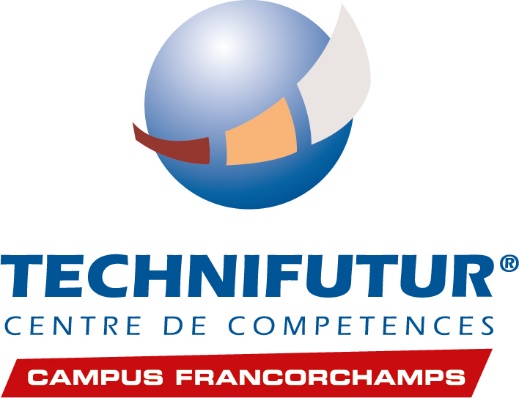 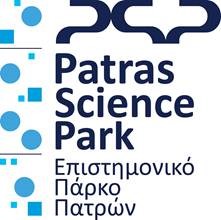 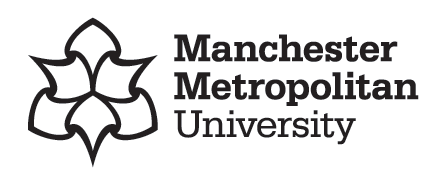 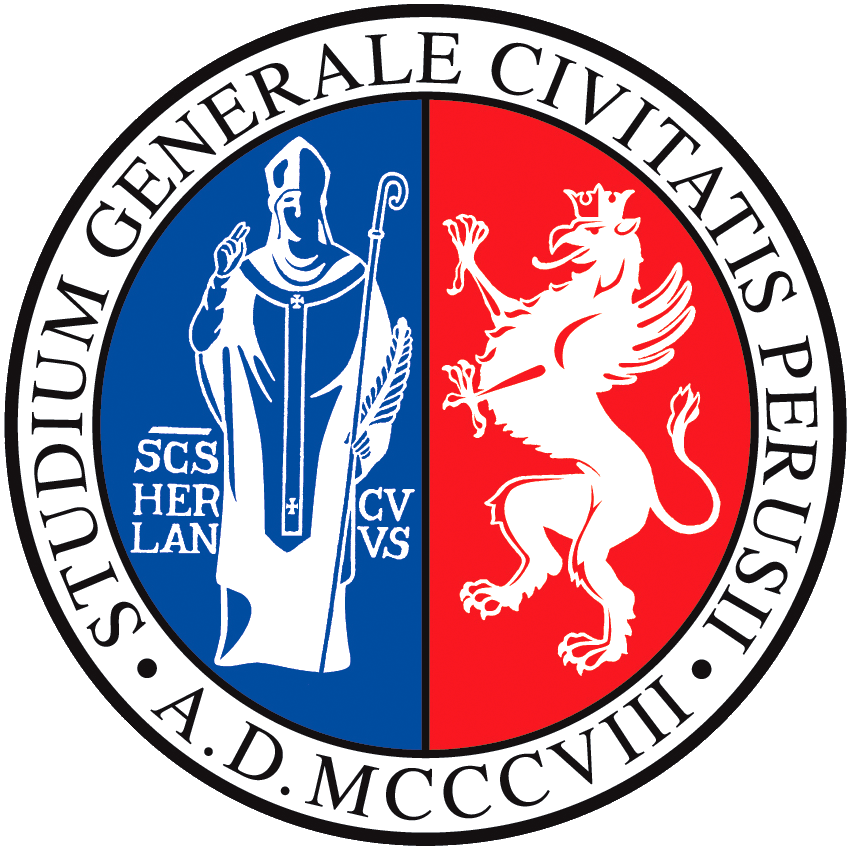 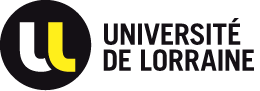 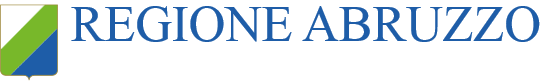 Dernière mise à jour le 04-11-2019
Réponses
1 – L’hydrogène à basse pression est stockée dans un réservoir ou un cadre bouteille.

2 – L’hydrogène est comprimé par les surpresseurs.

3 – Une fois à une haute pression, l’hydrogène est stocké dans un réservoir dit stock tampon.

4 – Avant la distribution, l’hydrogène est refroidi par une unité de réfrigération et un échangeur thermique.

5 – Il permet la distribution d’hydrogène dans le réservoir du véhicule et de faire le plein en quelques minutes.

6 – L’hydrogène est comprimé par les surpresseurs

7 – Il alimente en air l’unité de compression.

8 – Cet équipement délivre le liquide de refroidissement à l’échangeur et est constitué d’un réservoir, d’une pompe et d’une unité de contrôle qui stocke et régule le flux de liquide.
1 – Source d’hydrogène

2 – Surpresseurs

3 – Réservoirs tampon H2

4 – Échangeur

5 – Pistolet de distribution

6 – Compresseur d’air

7 – Réservoirs tampon Air

8 – Unité de refroidissement

9 – Unité de contrôle
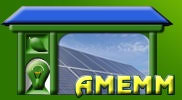 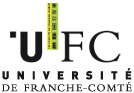 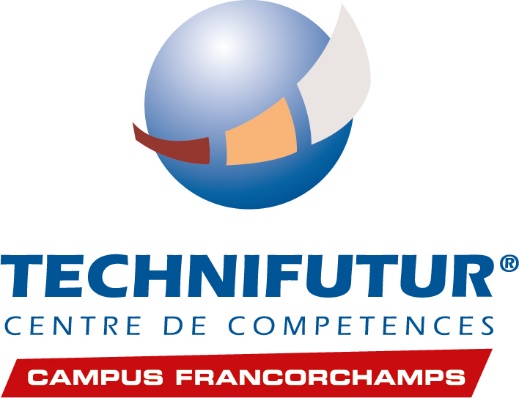 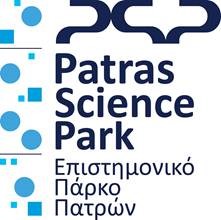 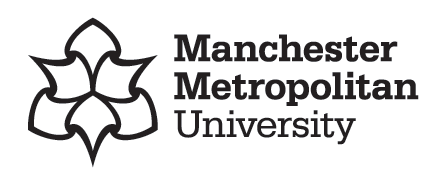 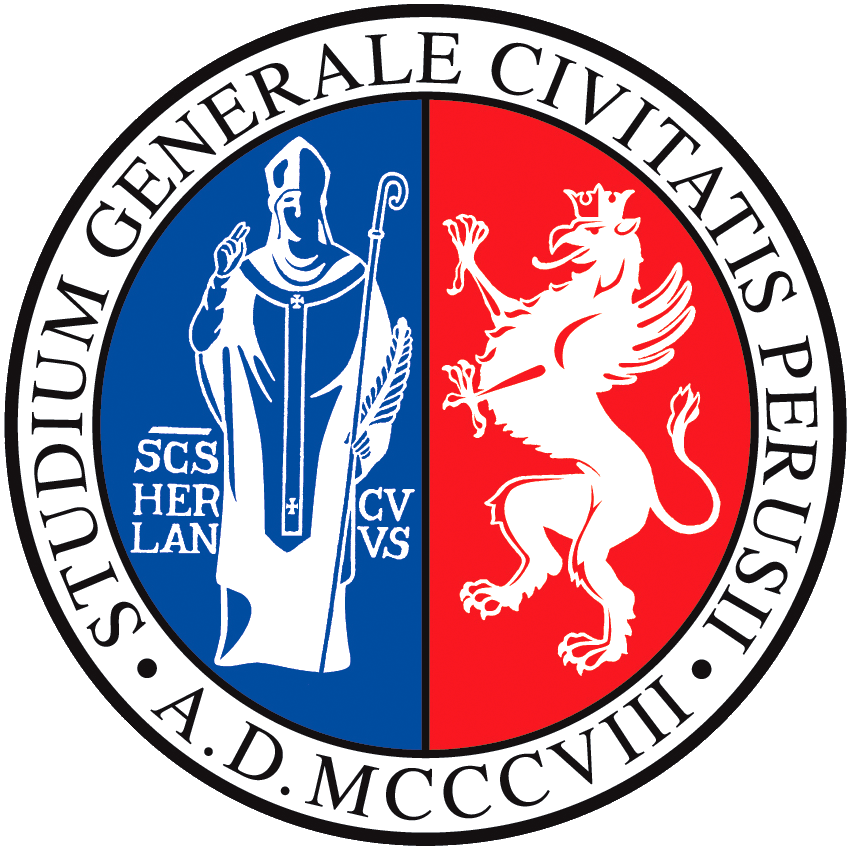 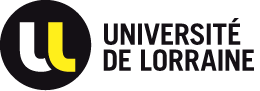 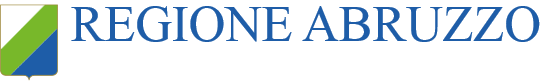 Dernière mise à jour le 04-11-2019
Réponses
1 – L’hydrogène à basse pression est stockée dans un réservoir ou un cadre bouteille.
2 – L’hydrogène est comprimé par les surpresseurs.
3 – Une fois à une haute pression, l’hydrogène est stocké dans un réservoir dit stock tampon.
4 – Avant la distribution, l’hydrogène est refroidi par une unité de réfrigération et un échangeur thermique.
5 – Il permet la distribution d’hydrogène dans le réservoir du véhicule et de faire le plein en quelques minutes.
6 – L’hydrogène est comprimé par les surpresseurs
7 – Il alimente en air l’unité de compression.
8 – Cet équipement délivre le liquide de refroidissement à l’échangeur et est constitué d’un réservoir, d’une pompe et d’une unité de contrôle qui stocke et régule le flux de liquide.
9 – L’unité de contrôle de la station.
1 – Source d’hydrogène

2 – Surpresseurs

3 – Réservoirs tampon H2

4 – Échangeur

5 – Pistolet de distribution

6 – Compresseur d’air

7 – Réservoirs tampon Air

8 – Unité de refroidissement

9 – Unité de contrôle
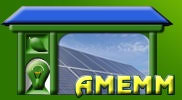 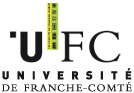 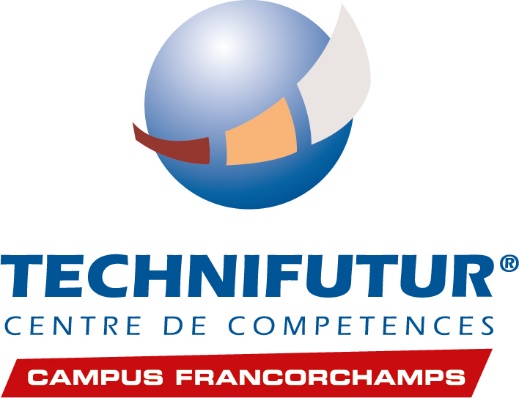 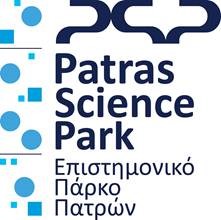 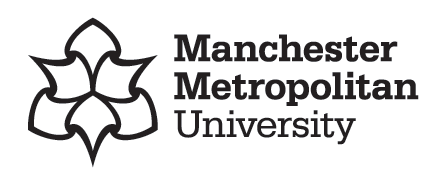 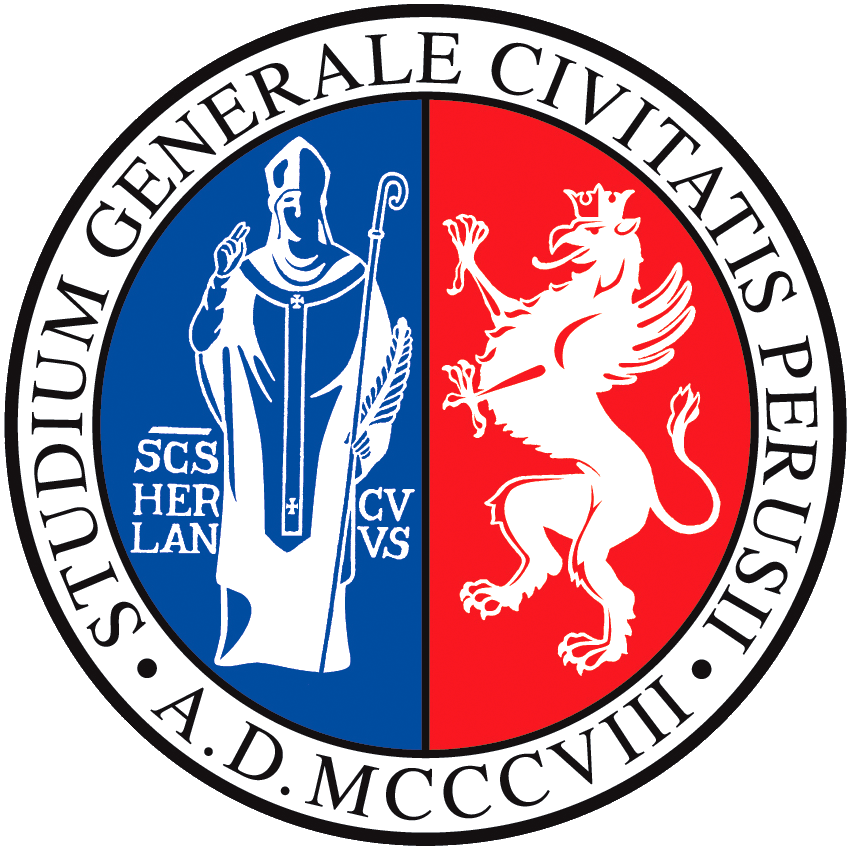 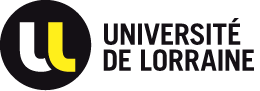 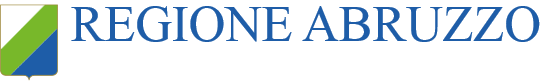 Dernière mise à jour le 04-11-2019